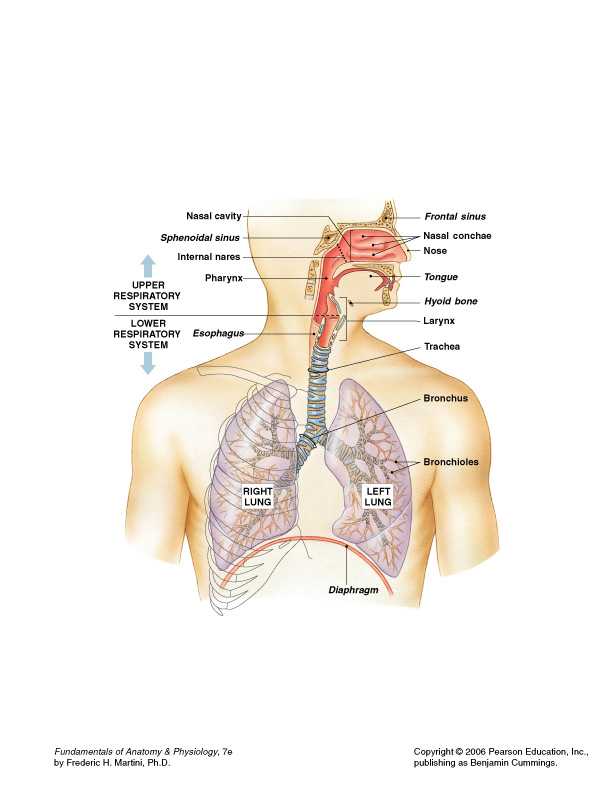 FARMACI PER L’APPARATO RESPIRATORIO
[Speaker Notes: L’apparato respiratorio serve a prendere l’ossigeno dall’ambiente ed eliminare l’anidride carbonica: processo detto respirazione.  È indispensabile per la vita cellulare e quindi per la sopravvivenza. 
È costituito dai due polmoni e  dalle vie respiratorie cioè i condotti che convogliano l’aria ai polmoni durante l’inspirazione e dai polmoni all’esterno durante l’espirazione.
Vie respiratorie: naso, cavità nasali, faringe, laringe, tachea e bornchi. Faringe duplice funzione: respiratoria e digerente. Laringe: respiratoria e fonetica.
Rinite catarrale acuta: raffreddore
Setto nasale è riccamente vascolarizzato: ciò giustifica il facie sanguinamento (epistassi)
Laringelaringite..ipofonia.
La mucosa di trachea e bronchi è ricoperta di muco, avente una funzione protettiva  verso l’aria inspirata (contaminata da sostanze irritanti: polveri, pollini e batteri). Questo strato dimuco si sposta dalla parte piùbassa dell’albero bronchiale in lato fino alla laringe spinto da milioni di ciglia, strutture abbonadantemente presenti sul polo apicale delle cellule, che hanno una notevole motitlità,il loro moviemento è in un’unica direzione, che consente al muco di venir progressivamente spinto verso l’esterno. (il fumo di sigaretta paralizza le ciglia e le atrofizza portando al ristagno di muco e quindi causando la bronchite cronica).
asma bronchiale: espirazione difficile a causa di uno spasmo dei muscoli bronchiali.
Enfisema: parte di molti alveoli diventano enormemente tese co facile lacerabilità e formazione di ampi spazi in cui l’aria rimane intrappolata nei polmoni. Per cui meno scambi e ipossia.]
Asma e malattie broncopolmonari croniche ostruttive
Riduzione del passaggio dell'aria nelle vie aeree (spasmo della muscolatura liscia bronchiale)
Edema della mucosa con ipersecrezione densa
Tosse 
Sintomi più frequenti attacco acuto: dispnea respiratoria, tosse secca 
Riduzione dei parametri spirometrici
[Speaker Notes: Tutte e due le patologie hanno una forte base infiammatoria ed entrambe presentano broncocostrizione. Tuttavia, una caratterista fisiopatologica fondamentale che distingue l'asma dalla BPCO è la reversibilità completa o quasi completa dell'ostruzione bronchiale della prima dopo la somministrazione di broncodilatatori per via inalatoria a rapida azione. Infatti, di norma, nell'asma il broncospasmo e quindi la broncocostrizione regrediscono spontaneamente dopo pochi minuti dalla crisi o dopo la somministrazione di alcuni farmaci (broncodilatatori). Nella BPCO, invece, l'ostruzione bronchiale risulta essere non completamente reversibile anche dopo la somministrazione di un broncodilatatore a rapida azione, ciò perché in questa malattia avvengono alterazioni broncopolmonari persistenti, in parte irreversibili e durature dovute a un rimodellamento delle vie aeree periferiche.
Molte altre caratteristiche che possono essere usate per differenziare l'asma dalla BPCO attengono alla storia naturale della malattia e all'anamnesi (storia clinica personale e familiare). Nei pazienti con asma bronchiale allergico "tipico", infatti, la malattia esordisce in giovane età. Molto comune è la presenza, nei pazienti asmatici, di una diatesi allergica (ossia una predisposizione o facilità a produrre immunoglobuline E coinvolte nella risposta allergica contro disparati allergeni) e anche, cosa più importante, una familiarità per l'asma. La BPCO, invece, ha un esordio in età adulta ed è spesso presente nei fumatori o in coloro che lo sono stati: l'ostruzione, il rimodellamento delle vie aeree periferiche e l'enfisema, caratteristici della BPCO,sono dovuti a un'abnorme risposta infiammatoria delle vie aeree del parenchima polmonare e alla sistemica inalazione del fumo di sigaretta o di altri fattori irritanti, come polveri, gas, vapori e infezioni ricorrenti. Tale malattia se non adeguatamente trattata ha, sempre, un decorso peggiorativo, cosa che non accade di regola con l'asma, in particolare se seguita e trattata in maniera opportuna. Di solito nella BPCO le crisi respiratorie non insorgono in modo improvviso come in chi ha l'asma.


La broncopneumopatia cronica ostruttiva (BPCO) è una malattia delle vie respiratorie (dei bronchi e dei polmoni), che può essere trattata ma dalla quale non si guarisce (è cronica) e che provoca una parziale ostruzione delle vie aeree, cioè una riduzione persistente del flusso aereo (ostruzione bronchiale).
E’ una condizione che rende difficile la respirazione ed è dovuta alla somma degli insulti che si verificano nei polmoni di un paziente nel corso degli anni, principalmente a causa del fumo di sigaretta. Tende ad essere progressiva, cioè a peggiorare nel tempo e chi ne è affetto può presentare un’importante risposta infiammatoria cronica delle vie aeree in risposta ad una malattia infettiva o all’esposizione a particelle, fumi e vapori irritanti (riacutizzazioni di BPCO).
Questa infiammazione cronica può portare a distruggere il tessuto polmonare e a causare quindi una condizione nota come enfisema.La causa più importante della broncopneumopatia cronica ostruttiva è il fumo di sigaretta.
La BPCO rappresenta la quarta causa di morte nel mondo ed è una patologia ampiamente prevenibile e trattabile (ma non guaribile).Le vie respiratorie hanno una forma simile ad un albero con tanti rami e ramificazioni, sempre più piccole, che terminano in una sorta di palloncini, detti "alveoli" polmonari. È dentro gli alveoli che il sangue si carica di ossigeno dall’aria inspirata e si libera dell’anidride carbonica che viene eliminata alla successiva espirazione. Quando tutto funziona normalmente, l’aria, dopo aver attraversato l’albero bronchiale, entra con rapidità e facilmente negli alveoli e ne esce altrettanto rapidamente.Quando si è affetti da BPCO, l’aria entra e soprattutto esce con difficoltà dalle vie aeree che risultano ristrette perché le pareti possono essere ispessite ed edematose (rigonfie), per la contrazione delle piccole cellule muscolari che le circondano o per l’accumulo di secrezioni mucose.
La broncopneumopatia cronica ostruttiva (BPCO) è una malattia che compare in età adulta; chi ne è affetto quasi sempre è un fumatore da molti anni.Anche l’esposizione a fumi e vapori (sia in casa, sia per motivi lavorativi) può compromettere la salute delle vie aeree:
fumo di sigaretta (attivo)
fumo passivo
esposizione a fumi e vapori irritanti, polveri, sostanze chimiche (in casa o sul luogo di lavoro)
inquinamento atmosferico da smog e polveri sottili, emissioni dei veicoli a motore
asma ed iperreattività bronchiale
infezioni delle vie respiratorie (bronchiti, polmoniti e pleuriti) rappresentano fattori predisponenti
cause genetiche (ad es. deficit di alfa-1 antitripsina, una proteina prodotta dal fegato che ha un effetto protettivo sulle fibre elastiche degli alveoli polmonari)
qualsiasi fattore che influenzi negativamente lo sviluppo dei polmoni durante la gravidanza o l’infanzia.
I sintomi tipici della broncopneumopatia cronica ostruttiva (BPCO) sono:
la tosse, che può essere cronica (cioè con produzione di catarro per 3 o più mesi l’anno, per 2 anni consecutivi) e più importante al mattino
il catarro può essere estremamente denso e difficile da eliminare con la tosse
la dispnea è il sintomo principale della BPCO e viene descritta come un aumentato sforzo a respirare o affanno respiratorio
respiro sibilante e costrizione toracica, soprattutto dopo sforzo
aumentata suscettibilità alle infezioni virali e batteriche delle vie aeree, che guariscono lentamente e diventano sempre più frequenti man mano che la malattia progredisce
astenia, calo ponderale (anche per riduzione dell’appetito) possono essere sintomi d’accompagnamento nelle forme più gravi
A seconda dell’intensità di questi sintomi si distinguono diversi stadi di questa malattia:
forma lieve (stadio 1): è frequente la tosse, occasionalmente accompagnata da secrezioni. Può comparire dispnea (affanno), in occasione di sforzi importanti
forma moderata (stadio 2): sono frequenti sia la tosse che le secrezioni bronchiali. E' frequente la dispnea (affanno), soprattutto camminando a passo veloce o facendo uno sforzo. Non si riescono a portare a termine lavori molto pesanti. Guarire da una bronchite o da una malattia da raffreddamento può richiedere molte settimane
forma grave (stadio 3): diventano ancora più frequenti sia la tosse che le secrezioni bronchiali. L’affanno rende impossibile svolgere anche alcune attività della normale vita quotidiana come camminare, fare le scale
forma molto grave (stadio 4): l’affanno è presente anche a riposo e rende impossibile svolgere anche le più semplici attività della normale vita quotidianacome alimentarsi, lavarsi e vestirsi. Le riacutizzazioni diventano più frequenti e più gravi e aumenta il  rischio di ricovero ospedaliero e di morte
riacutizzazione di BPCO: è un evento improvviso, in genere provocato da una causa infettiva che provoca un rapido peggioramento dei sintomi respiratori. Può rappresentare un’emergenza medica.
Obiettivo della terapia della broncopneumopatia cronica ostruttiva (BPCO) è quello di alleviare i sintomi e di migliorare la tolleranza agli sforzi, per migliorare la qualità di vita. Altro obiettivo della terapia è quello di prevenire la progressione della malattia e le sue riacutizzazioni.
Fondamentale è smettere di fumare.
Per prevenire le riacutizzazioni è molto importante sottoporsi alle vaccinazioni anti-influenzale e anti-pneumococcica.
La maggior parte delle terapie per la BPCO "stabile" si somministrano per via inalatoria (attraverso inalatori a polvere secca, spray o puff predosati, aerosol):
Farmaci broncodilatatori (beta2-agonisti a rapida e a lunga durata d’azione) per via inalatoria: si prescrivono al bisogno o cronicamente per ridurre i sintomi
Farmaci anticolinergici (anche in associazione a beta2-agonisti) per via inalatoria
Corticosteroidi (anche in associazione a beta2-agonisti) per via inalatoria
Inibitori della fosfodiesterasi-4
I pazienti con broncopneumopatia, in tutti gli stadi di malattia, possono trarre beneficio da programmi di riabilitazione respiratoria con miglioramento della tolleranza allo sforzo, dei sintomi dispnea e astenia e del tono dell’umore:
ossigenoterapia (nei pazienti con insufficienza respiratoria cronica)
supporto ventilatorio (ventilazione meccanica non invasiva) nei pazienti con BPCO molto grave e soggetti con frequenti ricoveri in ospedale per riacutizzazioni
Oltre alle terapie inalatorie nelle riacutizzazioni di BPCO si ricorre in genere anche alla somministrazione di:
corticosteroidi per via sistemica (in compresse o per via endovenosa)
antibiotici
mucolitici
ossigenoterapia
E’ necessario l’utilizzo della ventilazione meccanica non invasiva (con maschera facciale) in presenza di un elevato e progressivo accumulo di anidride carbonica che rende acido il sangue (cioè quando il pH del sangue arterioso si abbassa sotto 7,30).]
Asma e malattie broncopolmonari croniche ostruttive
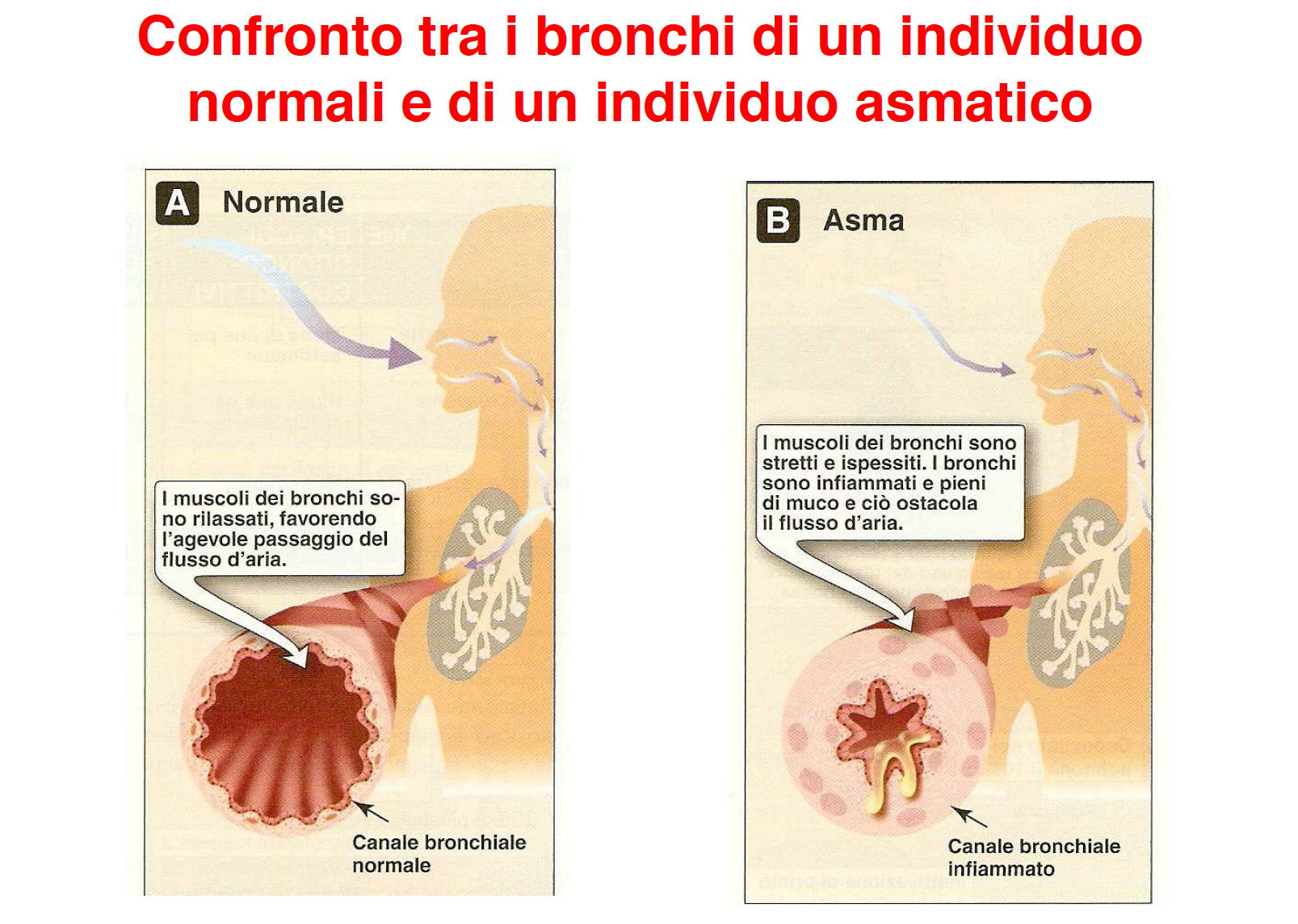 Asma e malattie broncopolmonari croniche ostruttive
ASMA: Prevalenza ed eziologia
Prevalenza: 100-140 milioni di persone affette nel mondo. 
Il 50% dei casi si sviluppa prima dei 10 anni. Il 33% tra 10-40 anni. Nell’infanzia c’è un rapporto 2:1 maschi/femmine, che diventa 1:1 a 30 anni.
180000 morti associate alla malattia ogni anno
Incremento continuo delle persone affette:
Urbanizzazione (es. polvere, acari, inquinanti)
Igiene (sistema immunitario)
Obesità e ridotto esercizio fisico
Eziologia: allergica e idiosincrasica
[Speaker Notes: Asthma is a disease of the airways. It is characterised by increased sensitivity of the airways to a number of stimuli-producing spasm of airways; it is also caused by constriction. This ailment causes a pronounced narrowing of the airways, which may be relieved either spontaneously or after treatment. Asthma can occur at all ages. However in 50% of the cases it occurs before the age of ten. Asthma may be triggered by exposure to specific allergens and/or external stimuli, in which case it is classified as allergic asthma. Cases of asthma where there is no specific allergen or stimuli implicated, are called idiosyncratic asthma. Asthmatics may have a strong personal or family history of allergies. Asthma is thought to affect close to 3% of the population in most countries. Asthma is an episodic disease that alternates with long periods of normalcy.
Bronchial asthma occurs at all ages but predominantly in early life. About one-half of cases develop before age 10, and another third occur before age 40. In childhood, there is a 2:1 male/female preponderance, but the sex ratio equalizes by age 30.


Preoccupante, negli ultimi anni, l’incremento molto rapido del numero di persone asmatiche nei diversi paesi: nell’Europa occidentale sarebbe raddoppiato nel giro di una decade. Negli Stati Uniti, secondo l’Oms, il numero di asmatici è aumentato del 60% dall’inizio degli anni ’80 mentre sono raddoppiati i morti, che ora sono 5mila all’anno (il tasso di mortalità era del 8,2 per 100mila persone nel 1975-79, salito al 17,9 per 100mila nel 1993-95). Il National institute of health (Nih) americano stima che a fine anni ’90, ci fossero 17 milioni di asmatici negli Usa, pari al 6,4% della popolazione, con 4.8 milioni di bambini ammalati. Secondo l’Oms, l’aumento dei casi di asma è del 50% ogni decennio, e sembra quasi sicuramente essere correlato ai fenomeni di urbanizzazione, soprattutto quando questo significa un aumento di densità di persone nelle periferie degradate. C’è quindi una crescente tendenza a vivere gran parte del tempo in ambienti chiusi con poca circolazione di aria, più esposti alla polvere e agli acari e inseriti in situazioni urbane dall’elevato tasso di inquinamento. Secondo i Cdc, sono soprattutto le popolazioni a basso reddito e le etnie che vivono in condizioni più disagiate a sperimentare una maggiore prevalenza e mortalità dovuta all’asma, probabilmente anche per il ritardato o limitato accesso al trattamento. Un’altra possibile spiegazione, addotta dal Nih americano, è che d’altra parte il livello di igiene cui si sono abituate le ricche società del nord del mondo, abbia in qualche modo influito sulla capacità del sistema immunitario inducendo una maggiore risposta allergica. Sull’incremento dell’incidenza dell’asma sembrano però pesare anche altri elementi, come l’aumento dell’obesità e il ridotto esercizio fisico.


L’asma è un problema mondiale e un consistente onere sociale ed economico per i sistemi sanitari. Secondo l’Organizzazione mondiale della sanità, ci sono tra i 100 e i 150 milioni di persone che soffrono di questa condizione in tutto il mondo. Le morti associate alla malattia, sempre secondo i dati dell’Oms, sono circa 180mila ogni anno. Nel 50% degli adulti e nell’80% dei bambini malati di asma, prevale la forma allergica, mediata dalla risposta dovuta alle IgE. Secondo la Global initiative for asthma (Gina), sono addirittura 300 milioni le persone nel mondo che soffrono della malattia, una ogni 20. In Europa, secondo Gina, ci sono oltre 30 milioni di asmatici.In Italia, si stima che ogni anno circa nove milioni di persone si ammalano di allergie respiratorie derivanti dalla presenza di pollini nell’aria e quattro milioni di essi ricorrono a cure. Si calcola che circa il 15-20 per cento della popolazione italiana soffre di allergie, fenomeno in crescita, soprattutto tra i più giovani e le donne. L’Italian study on asthma in young adults (Isaya), un’indagine multicentrica condotta tra il 1998 e il 2000 su nove città italiane su 3000 persone tra i 20 e i 44 anni, ha permesso di evidenziare una notevole differenza delle manifestazioni asmatiche sul territorio nazionale. La malattia è più presente nelle zone mediterranee che in quelle continentali e la sua prevalenza cresce all’aumentare della temperatura media e al diminuire dell’escursione termica. In termini economici, l’asma incide più della tubercolosi e dell’Hiv combinati. Nei soli Stati Uniti, la stima dei costi diretti e indiretti per la cura si aggira sui 6 miliardi di dollari all’anno e raggiunge gli oltre 10 miliardi considerando il costo totale della malattia, incluse le giornate lavorative e scolastiche perdute. Secondo i Cdc americani, i bambini asmatici perdono il doppio dei giorni di scuola rispetto a quelli non asmatici e l’asma è un fattore determinante sia dell’assenza dal lavoro in molti paesi e/o nella scelta di un lavoro rispetto a un altro. In più l’apprendimento e le opportunità di socializzazione, legate anche alle attività fisiche, sono fortemente limitati nei bambini più giovani che soffrono di asma.Una malattia in aumentoPreoccupante, negli ultimi anni, l’incremento molto rapido del numero di persone asmatiche nei diversi paesi: nell’Europa occidentale sarebbe raddoppiato nel giro di una decade. Negli Stati Uniti, secondo l’Oms, il numero di asmatici è aumentato del 60% dall’inizio degli anni ’80 mentre sono raddoppiati i morti, che ora sono 5mila all’anno (il tasso di mortalità era del 8,2 per 100mila persone nel 1975-79, salito al 17,9 per 100mila nel 1993-95). Il National institute of health (Nih) americano stima che a fine anni ’90, ci fossero 17 milioni di asmatici negli Usa, pari al 6,4% della popolazione, con 4.8 milioni di bambini ammalati.Secondo Gina, l’incidenza dell’asma in Gran Bretagna e Irlanda è aumentata di circa 5 volte negli ultimi 25 anni, e un aumento particolarmente marcato si è visto nell’area dell’ex-Germania dell’Est che ora ha un tasso di prevalenza simile a quello della Germania ovest. In totale, secondo l’Oms, sono quattro milioni i tedeschi ammalati. Simili incrementi sono attesi anche negli altri paesi ex-socialisti, in seguito all’adozione di stili di vita occidentali.Anche i paesi poveri hanno alte percentuali di malati: nella regione del Pacifico occidentale, l’incidenza è molto variabile a seconda delle zone, dal 50% in alcune aree a zero in altre. In Brasile, Costarica, Panama, Perù e Uruguay ci sono dal 20 al 30% di bambini che manifestano i sintomi della malattia, in Kenia il 20%, in India il 10-15% tra i bambini di 5-11 anni e un totale di 15 ai 20 milioni di asmatici.Esistono diverse interpretazioni sul perché di questo incremento. Secondo l’Oms, l’aumento dei casi di asma è del 50% ogni decennio, e sembra quasi sicuramente essere correlato ai fenomeni di urbanizzazione, soprattutto quando questo significa un aumento di densità di persone nelle periferie degradate. C’è quindi una crescente tendenza a vivere gran parte del tempo in ambienti chiusi con poca circolazione di aria, più esposti alla polvere e agli acari e inseriti in situazioni urbane dall’elevato tasso di inquinamento. Secondo i Cdc, sono soprattutto le popolazioni a basso reddito e le etnie che vivono in condizioni più disagiate a sperimentare una maggiore prevalenza e mortalità dovuta all’asma, probabilmente anche per il ritardato o limitato accesso al trattamento. Un’altra possibile spiegazione, addotta dal Nih americano, è che d’altra parte il livello di igiene cui si sono abituate le ricche società del nord del mondo, abbia in qualche modo influito sulla capacità del sistema immunitario inducendo una maggiore risposta allergica. Sull’incremento dell’incidenza dell’asma sembrano però pesare anche altri elementi, come l’aumento dell’obesità e il ridotto esercizio fisico.]
ASMA: Prevalenza ed eziologia
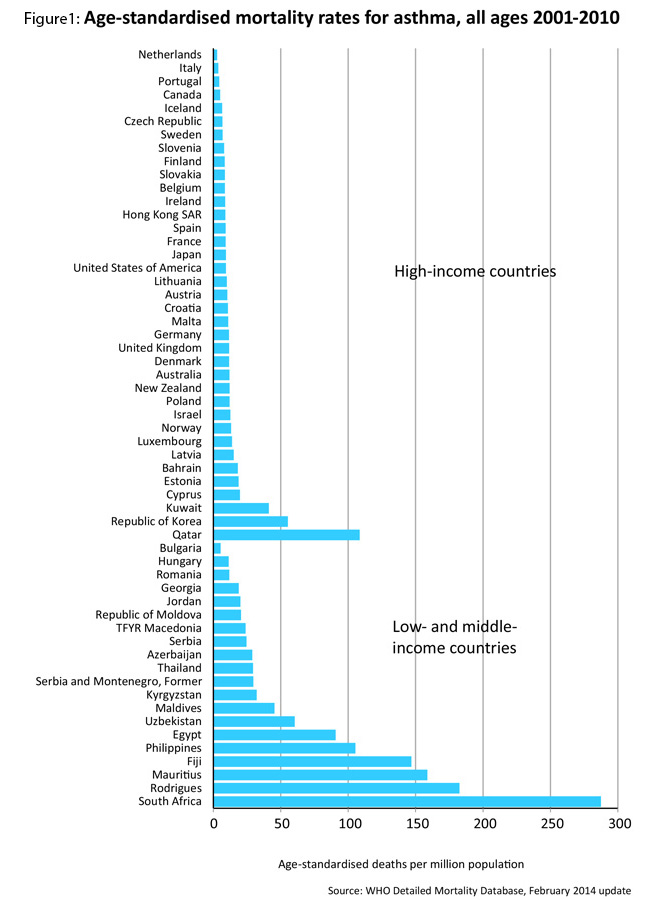 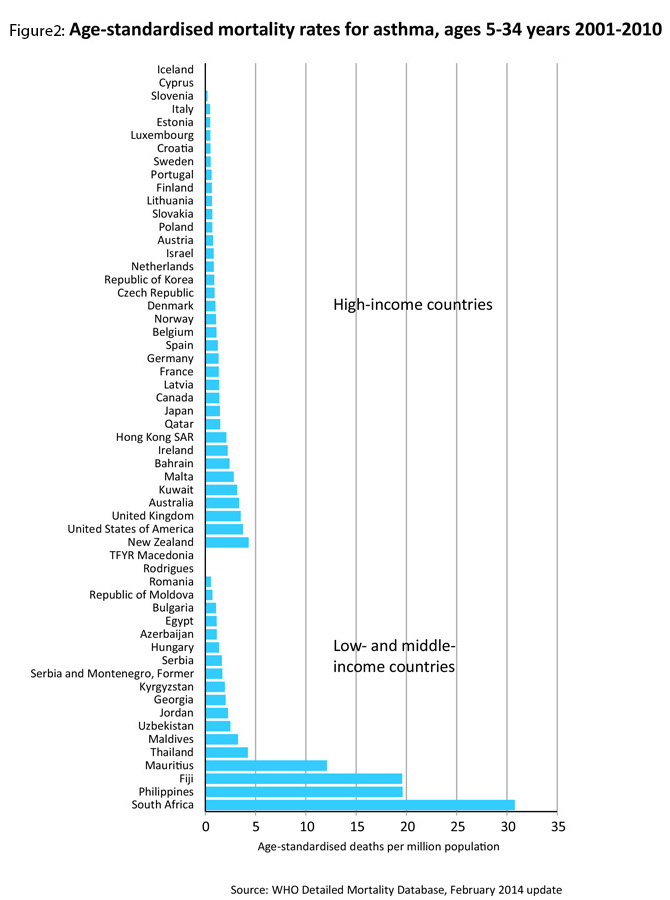 [Speaker Notes: Asthma is a rare cause of mortality, contributing to less than 1% of all deaths in most countries worldwide. Rates of death from asthma rise almost exponentially from mid-childhood to old age, so the majority of asthma deaths occur after middle age. However, there is considerable potential for diagnostic confusion with other forms of chronic respiratory disease in the older age groups, so comparisons of mortality rates have tended to focus on children and younger adults.
International mortality statistics for asthma are limited to those countries reporting a full set of causes of death. Figure 1 compares the mortality rates (age-standardised) for asthma among countries reporting asthma separately in recent years (around 2010). For some of the less populous countries with few asthma deaths, there is a substantial range of uncertainty around the published rate. However, among the more populous countries there is a 100-fold variation in age-adjusted rates, for instance between the Netherlands (low) and South Africa (high).
When the comparisons are limited to 5-34 year olds (Figure 2), numbers of deaths are fewer and margins of error are larger, but the disparities persist.
The Global Burden of Disease Study (GBD) Study estimates that age-standardised death rates from asthma fell by about one-third between 1990 and 2010: from 250 per million to 170 per million among males, and from 130 per million to 90 per million among females. These worldwide figures include all ages.

More detailed comparisons have been made over a longer time period in high-income countries, focussing on younger age groups. Over the past half-century, there have been two distinct peaks in asthma mortality in a number of high-income countries (Hospital Admissions, Figure 3).
The first, during the mid-to-late 1960s, represented an approximately 50% increase in asthma death rates among 5-34 year olds. It is generally attributed to the introduction of high-dose isoprenaline inhalers as an asthma reliever medication, which can have toxic effects on the heart during acute asthma attacks. When these medications were withdrawn, the 1960s epidemic of asthma deaths subsided.
The second epidemic, during the mid-1980s, represented an increase of approximately 38% in asthma death rates among 5-34 year olds. In at least some of the affected countries, it was probably due to the widespread use of fenoterol, another inhaled asthma medication with potential cardiac toxicity. However, this second epidemic was also observed in some countries, such as the United States of America, where fenoterol was never approved or widely used.]
Patogenesi DELL’ Asma.
Ipotesi. L’asma è data dall’infiammazione sub-acuta e persistente delle vie respiratorie
Anche in pazienti asintomatici frequentemente si osserva un processo infiammatorio attivo nei campioni bioptici endobronchiali.
Nelle vie respiratorie si può osservare edema ed infiltrazione da eosinofili, neutrofili e linfociti. Può o no esserci un aumento del collagene nella membrana epiteliale basale e/o ipertrofia ghiandolare. 
La caratteristica principalmente osservata è un aumento generale della cellularità associata ad una elevata densità capillare.
Occasionalmente si osserva la denudazione dell’epitelio.
[Speaker Notes: Ipertrofia ghiandolare: secernono muco
The most popular hypothesis at present for the pathogenesis of asthma is that it derives from a state of persistent subacute inflammation of the airways. An active inflammatory process is frequently observed in endobronchial biopsy specimens even from asymptomatic patients. The airways can be edematous and infiltrated with eosinophils, neutrophils, and lymphocytes, with or without an increase in the collagen content of the epithelial basement membrane. There may also be glandular hypertrophy. The most ubiquitous finding is a generalized increase in cellularity associated with an elevated capillary density. Occasionally, denudation of the epithelium may also be observed.]
Patogenesi DELL’ Asma.
Le cellule infiltrate rilasciano:
Istamina; bradichininaE; leucotrieni C,D ed E; fattori che attivano le piastrine; prostaglandine E2, F2 e D2.

Broncostrizione, congestione vascolare, edema, produzione di muco, alterazione del trasporto mucociliare 


Reazione infiammatoria intensa ed immediata


Può essere seguita da una infammazione cronica
[Speaker Notes: Ognuna delle cellule infiltrate può iniziare o amplificare l’infiammazione acuta e i cambiamenti patologici a lungo termine:]
PATOGENESI DELL’ASMA
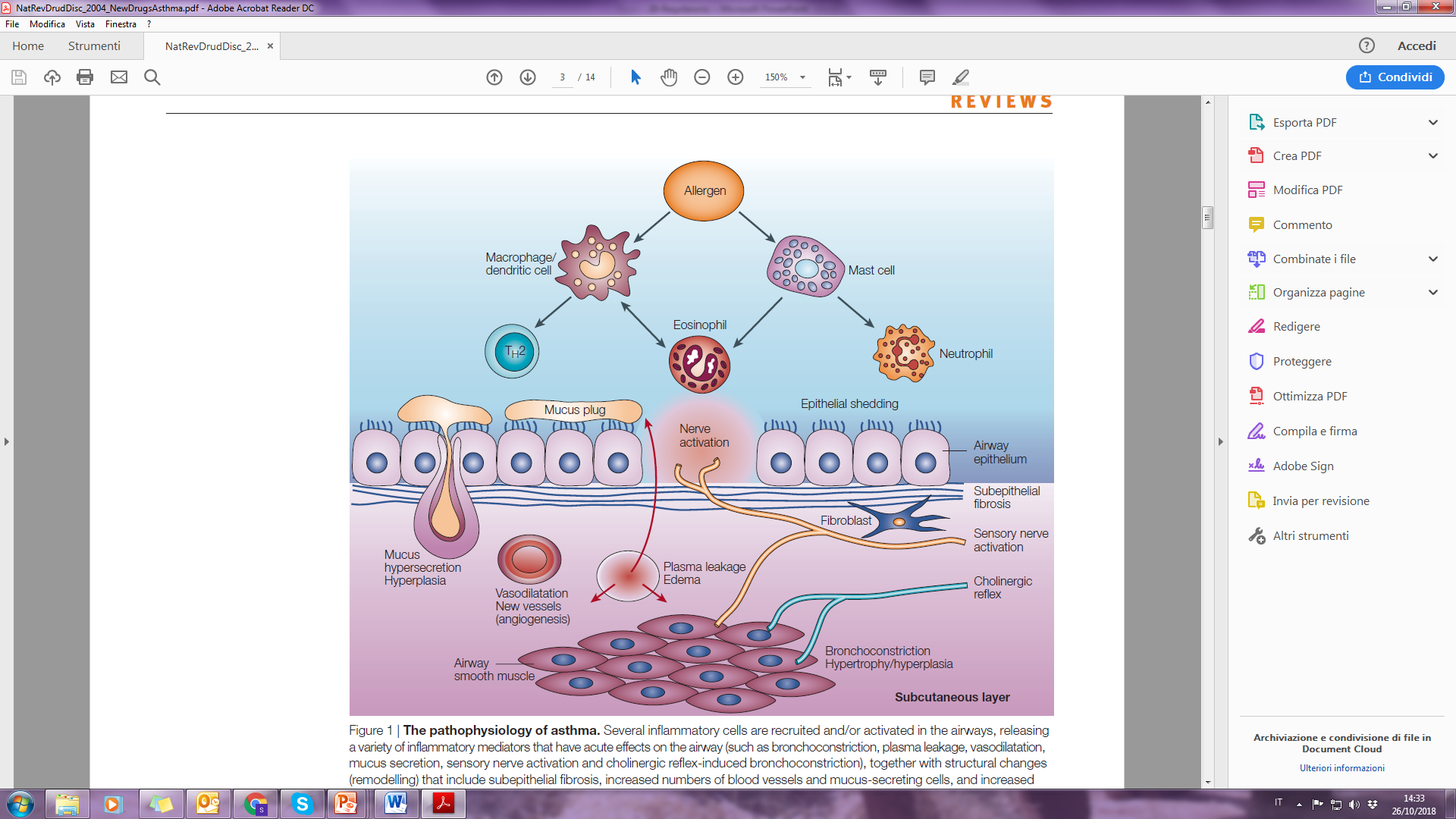 [Speaker Notes: Several inflammatory cells are recruited and/or activated in the airways, releasing a variety of inflammatory mediators that have acute effects on the airway (such as bronchoconstriction, plasma leakage, vasodilatation,
mucus secretion, sensory nerve activation and cholinergic reflex-induced bronchoconstriction), together with structural changes (remodelling) that include subepithelial fibrosis, increased numbers of blood vessels and mucus-secreting cells, and increased thickness of airway smooth muscle as a result of hyperplasia and hypertrophy.]
PATOGENESI DELL’ASMA
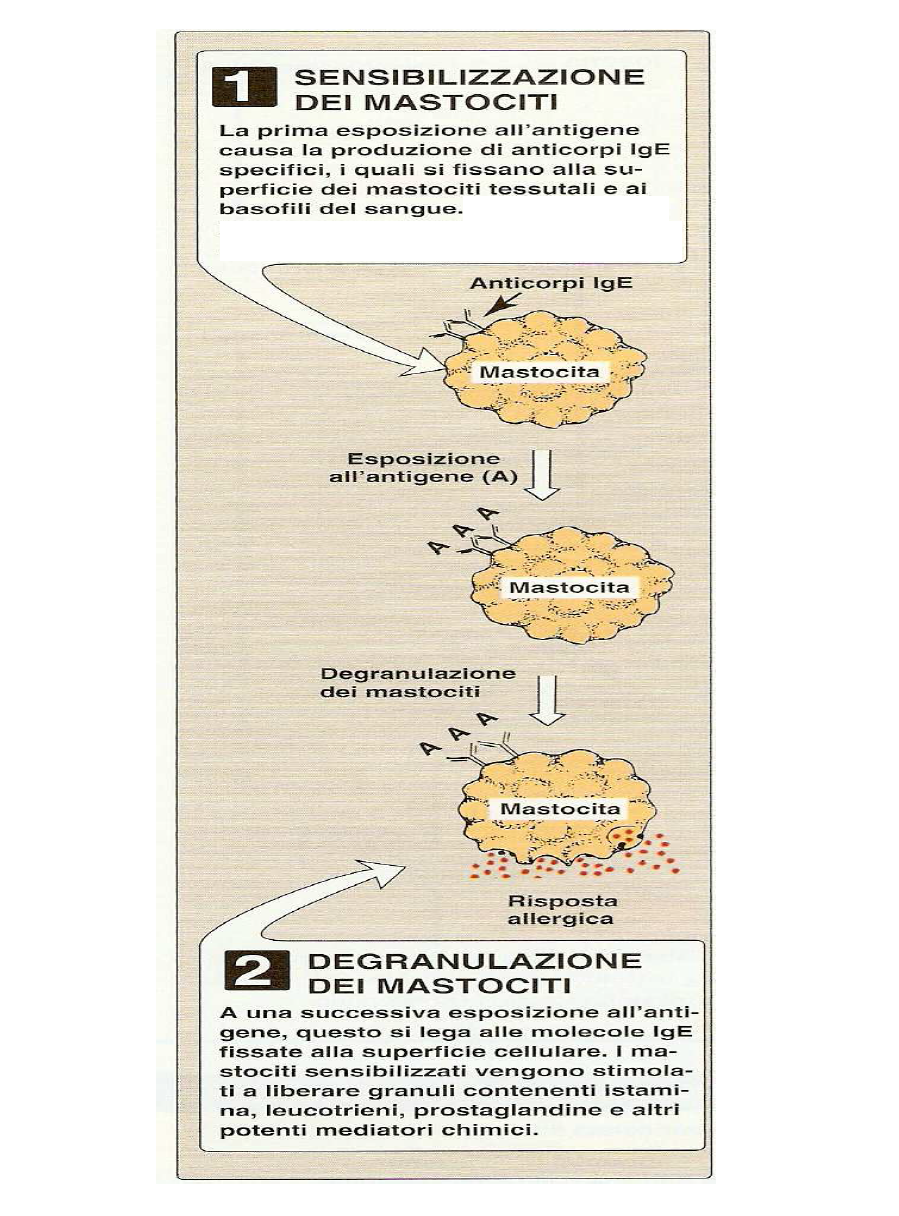 [Speaker Notes: Several inflammatory cells are recruited and/or activated in the airways, releasing a variety of inflammatory mediators that have acute effects on the airway (such as bronchoconstriction, plasma leakage, vasodilatation,
mucus secretion, sensory nerve activation and cholinergic reflex-induced bronchoconstriction), together with structural changes (remodelling) that include subepithelial fibrosis, increased numbers of blood vessels and mucus-secreting cells, and increased thickness of airway smooth muscle as a result of hyperplasia and hypertrophy.]
Farmaci nel trattamento dell’asma:
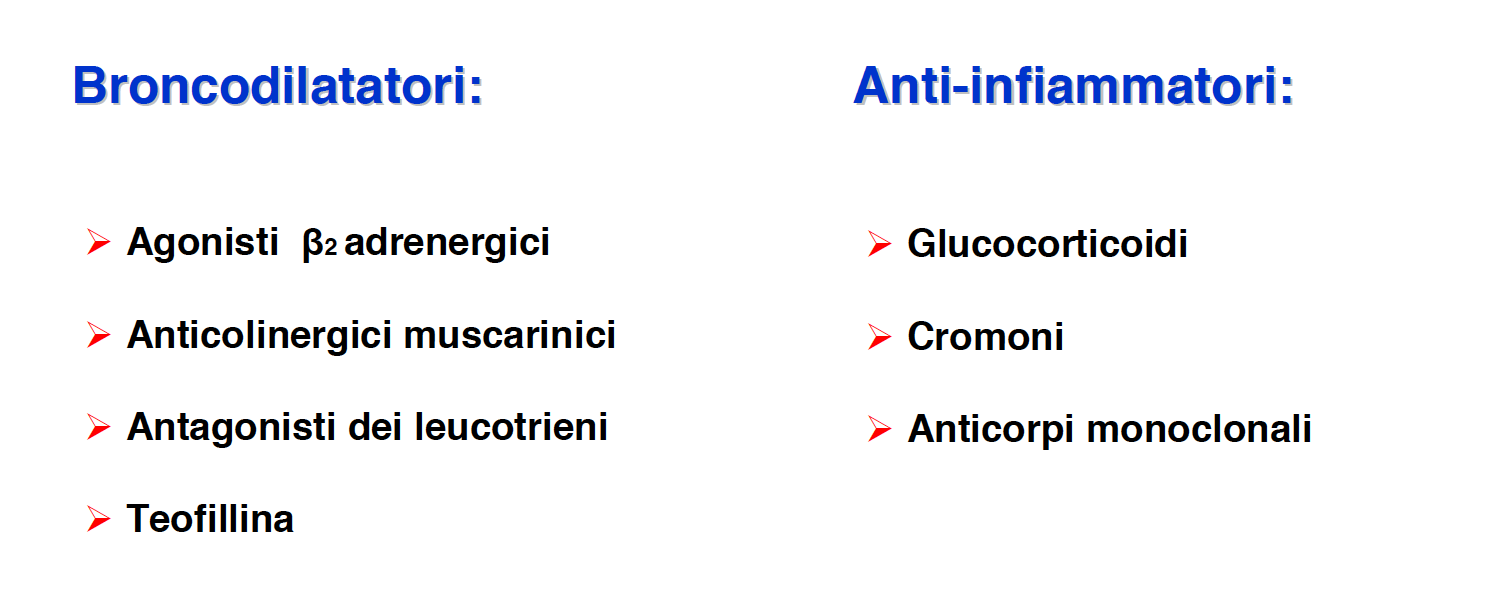 [Speaker Notes: Glucocorticoidi: attività antinfiammatoria, inibizione citochine e del rilascio autacoidi dalle mastcellule. Attivitàantiinfiammatoria: influiscono sulla sintesi proteica stimolando la produzione di lipocortina che inibisce la PLA2 (respondabuiledella sintesi dell’acido arachidonico prima tappa della sintesi di prostaglandine e leucotrieni infiammatori). Inoltre inibiscono la IL-1 che porta alla proliferazione dei linfociti B e T.
Sistemici: molti effeetti collaterali, cardiovascolari, snc, dermatologici, endocrini, elettrolitici, gi, muscoloscheletricu, oftalmici

BRONCODILATATORI (SINTOMATICI): 
       ß2-agonisti somministrabili per via inalatoria ad azione rapida (salbutamolo, terbutalina, fenoterolo) e protratta (salmeterolo, formoterolo);
       Anticolinergici (ipratropio bromuro e tiotropio bromuro);
       Metilxantine (teofillina); slow release amminofillina
       Antileucotrienici (zafirlukast, montelukast).
2)    ANTIINFIAMMATORI ED ANTIALLERGICI (MODIFICATORI DELLA MALATTIA):           
       Glucocorticoidi somministrabili per via inalatoria (beclometasone, triamcinolone, flunisolide, budesonide, fluticasone propionato, mometasone..perchè sono propionato???) o sistemica (prednisone, metilprednisolone);
       Antiallergici attivi sui mastociti (disodio cromoglicato, nedocromil sodico).
3)    BRONCODILATATORI (PROFILASSI): 
       Anticolinergici (ipratropio bromuro); 
       Antileucotrienici (zafirlukast, montelukast, pranlukast)….SONO ANTIINFIAMMATORI?]
Farmaci nel trattamento dell’asma:
BRONCODILATATORI (SINTOMATICI): 
  ß2-agonisti somministrabili per via inalatoria ad azione rapida (salbutamolo, terbutalina, fenoterolo) e protratta (salmeterolo, formoterolo);
       Anticolinergici (ipratropio bromuro);
       Inibitori PDE: metilxantine (teofillina);
       Antileucotrienici (zafirlukast, montelukast, zileuton).
2)  ANTIINFIAMMATORI ED ANTIALLERGICI (MODIFICATORI DELLA MALATTIA):           
   Glucocorticoidi somministrabili per via inalatoria (beclometasone, triamcinolone, flunisolide, budesonide, fluticasone propionato) o sistemica (prednisone, metilprednisolone);
     Antiallergici attivi sui mastociti (disodio cromoglicato, nedocromil sodico).
       Anticorpi Monoclonali (Omalizumab)
3)    BRONCODILATATORI (PROFILASSI): 
       Anticolinergici (ipratropio bromuro); 
       Antileucotrienici (zafirlukast, montelukast).
[Speaker Notes: Glucocorticoidi: attività antinfiammatoria, inibizione citochine e del rilascio autacoidi dalle mastcellule. Attivitàantiinfiammatoria: influiscono sulla sintesi proteica stimolando la produzione di lipocortina che inibisce la PLA2 (respondabuiledella sintesi dell’acido arachidonico prima tappa della sintesi di prostaglandine e leucotrieni infiammatori). Inoltre inibiscono la IL-1 che porta alla proliferazione dei linfociti B e T.
Sistemici: molti effeetti collaterali, cardiovascolari, snc, dermatologici, endocrini, elettrolitici, gi, muscoloscheletricu, oftalmici

BRONCODILATATORI (SINTOMATICI): 
       ß2-agonisti somministrabili per via inalatoria ad azione rapida (salbutamolo, terbutalina, fenoterolo) e protratta (salmeterolo, formoterolo);
       Anticolinergici (ipratropio bromuro e tiotropio bromuro);
       Metilxantine (teofillina); slow release amminofillina
       Antileucotrienici (zafirlukast, montelukast).
2)    ANTIINFIAMMATORI ED ANTIALLERGICI (MODIFICATORI DELLA MALATTIA):           
       Glucocorticoidi somministrabili per via inalatoria (beclometasone, triamcinolone, flunisolide, budesonide, fluticasone propionato, mometasone..perchè sono propionato???) o sistemica (prednisone, metilprednisolone);
       Antiallergici attivi sui mastociti (disodio cromoglicato, nedocromil sodico).
3)    BRONCODILATATORI (PROFILASSI): 
       Anticolinergici (ipratropio bromuro); 
       Antileucotrienici (zafirlukast, montelukast, pranlukast)….SONO ANTIINFIAMMATORI?]
Farmaci nel trattamento dell’asma:
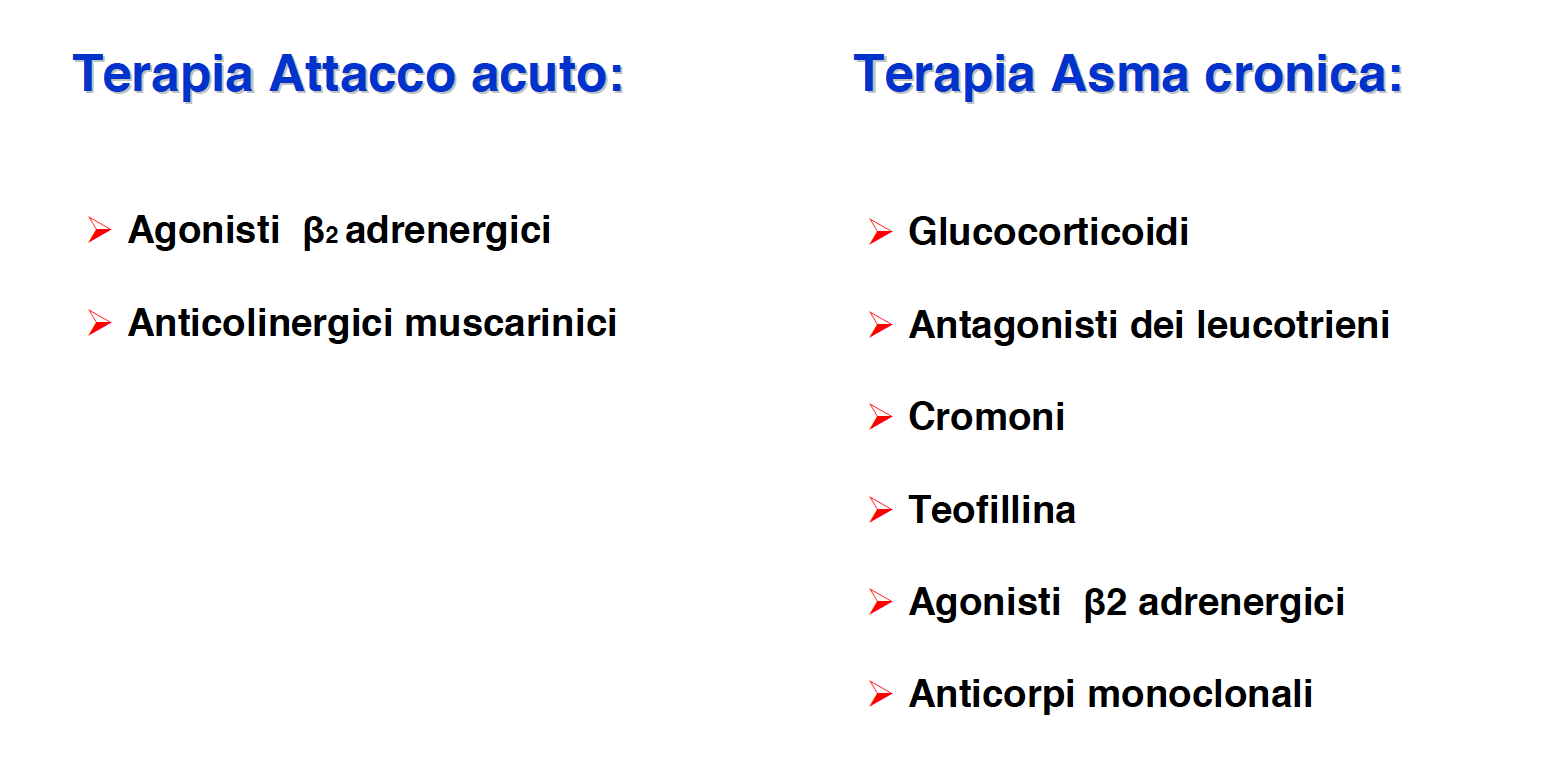 [Speaker Notes: Glucocorticoidi: attività antinfiammatoria, inibizione citochine e del rilascio autacoidi dalle mastcellule. Attivitàantiinfiammatoria: influiscono sulla sintesi proteica stimolando la produzione di lipocortina che inibisce la PLA2 (respondabuiledella sintesi dell’acido arachidonico prima tappa della sintesi di prostaglandine e leucotrieni infiammatori). Inoltre inibiscono la IL-1 che porta alla proliferazione dei linfociti B e T.
Sistemici: molti effeetti collaterali, cardiovascolari, snc, dermatologici, endocrini, elettrolitici, gi, muscoloscheletricu, oftalmici

BRONCODILATATORI (SINTOMATICI): 
       ß2-agonisti somministrabili per via inalatoria ad azione rapida (salbutamolo, terbutalina, fenoterolo) e protratta (salmeterolo, formoterolo);
       Anticolinergici (ipratropio bromuro e tiotropio bromuro);
       Metilxantine (teofillina); slow release amminofillina
       Antileucotrienici (zafirlukast, montelukast).
2)    ANTIINFIAMMATORI ED ANTIALLERGICI (MODIFICATORI DELLA MALATTIA):           
       Glucocorticoidi somministrabili per via inalatoria (beclometasone, triamcinolone, flunisolide, budesonide, fluticasone propionato, mometasone..perchè sono propionato???) o sistemica (prednisone, metilprednisolone);
       Antiallergici attivi sui mastociti (disodio cromoglicato, nedocromil sodico).
3)    BRONCODILATATORI (PROFILASSI): 
       Anticolinergici (ipratropio bromuro); 
       Antileucotrienici (zafirlukast, montelukast, pranlukast)….SONO ANTIINFIAMMATORI?]
Farmaci nel trattamento dell’asma:
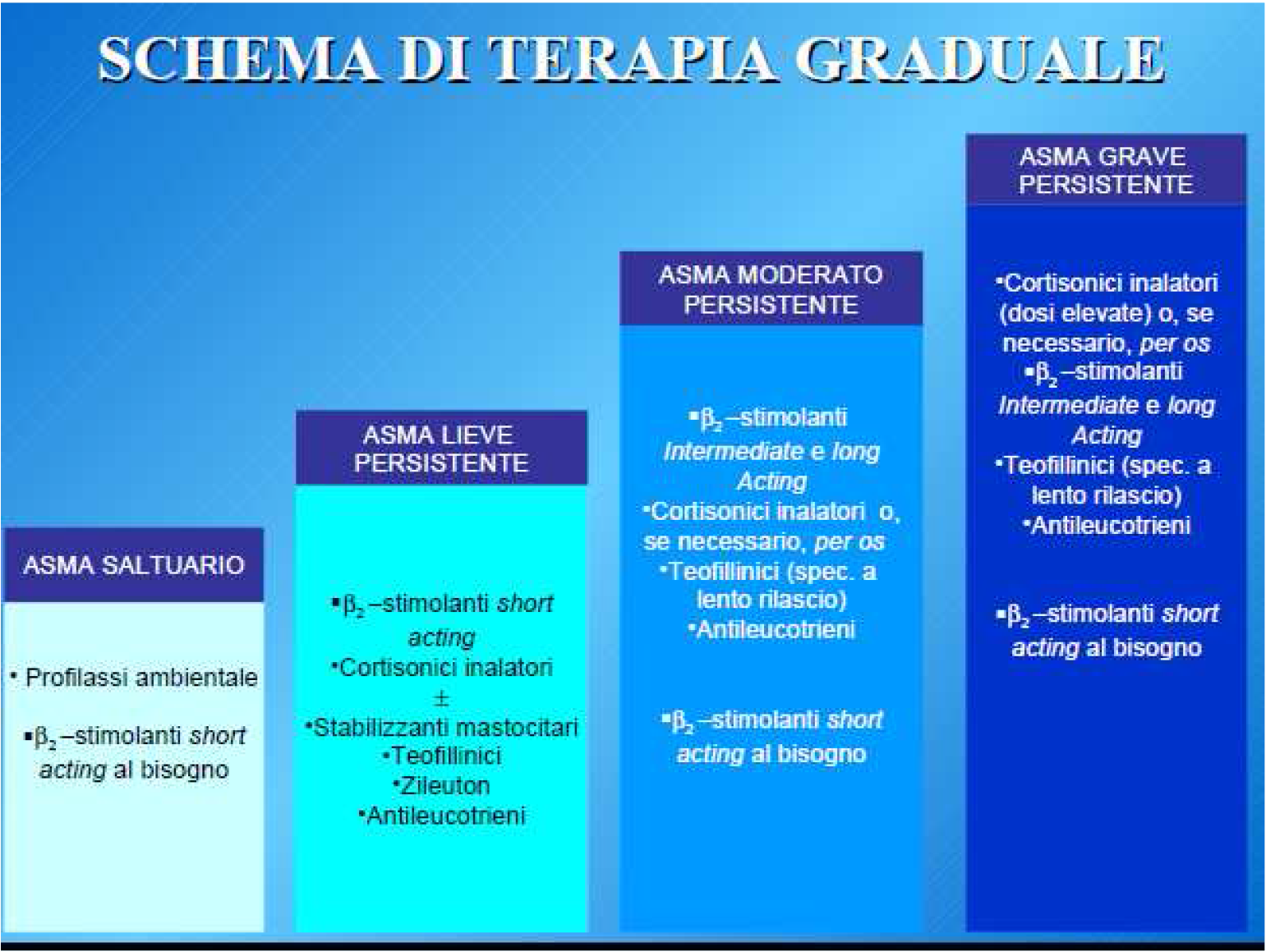 [Speaker Notes: Glucocorticoidi: attività antinfiammatoria, inibizione citochine e del rilascio autacoidi dalle mastcellule. Attivitàantiinfiammatoria: influiscono sulla sintesi proteica stimolando la produzione di lipocortina che inibisce la PLA2 (respondabuiledella sintesi dell’acido arachidonico prima tappa della sintesi di prostaglandine e leucotrieni infiammatori). Inoltre inibiscono la IL-1 che porta alla proliferazione dei linfociti B e T.
Sistemici: molti effeetti collaterali, cardiovascolari, snc, dermatologici, endocrini, elettrolitici, gi, muscoloscheletricu, oftalmici

BRONCODILATATORI (SINTOMATICI): 
       ß2-agonisti somministrabili per via inalatoria ad azione rapida (salbutamolo, terbutalina, fenoterolo) e protratta (salmeterolo, formoterolo);
       Anticolinergici (ipratropio bromuro e tiotropio bromuro);
       Metilxantine (teofillina); slow release amminofillina
       Antileucotrienici (zafirlukast, montelukast).
2)    ANTIINFIAMMATORI ED ANTIALLERGICI (MODIFICATORI DELLA MALATTIA):           
       Glucocorticoidi somministrabili per via inalatoria (beclometasone, triamcinolone, flunisolide, budesonide, fluticasone propionato, mometasone..perchè sono propionato???) o sistemica (prednisone, metilprednisolone);
       Antiallergici attivi sui mastociti (disodio cromoglicato, nedocromil sodico).
3)    BRONCODILATATORI (PROFILASSI): 
       Anticolinergici (ipratropio bromuro); 
       Antileucotrienici (zafirlukast, montelukast, pranlukast)….SONO ANTIINFIAMMATORI?]
β2-agonisti: meccanismo d’azione
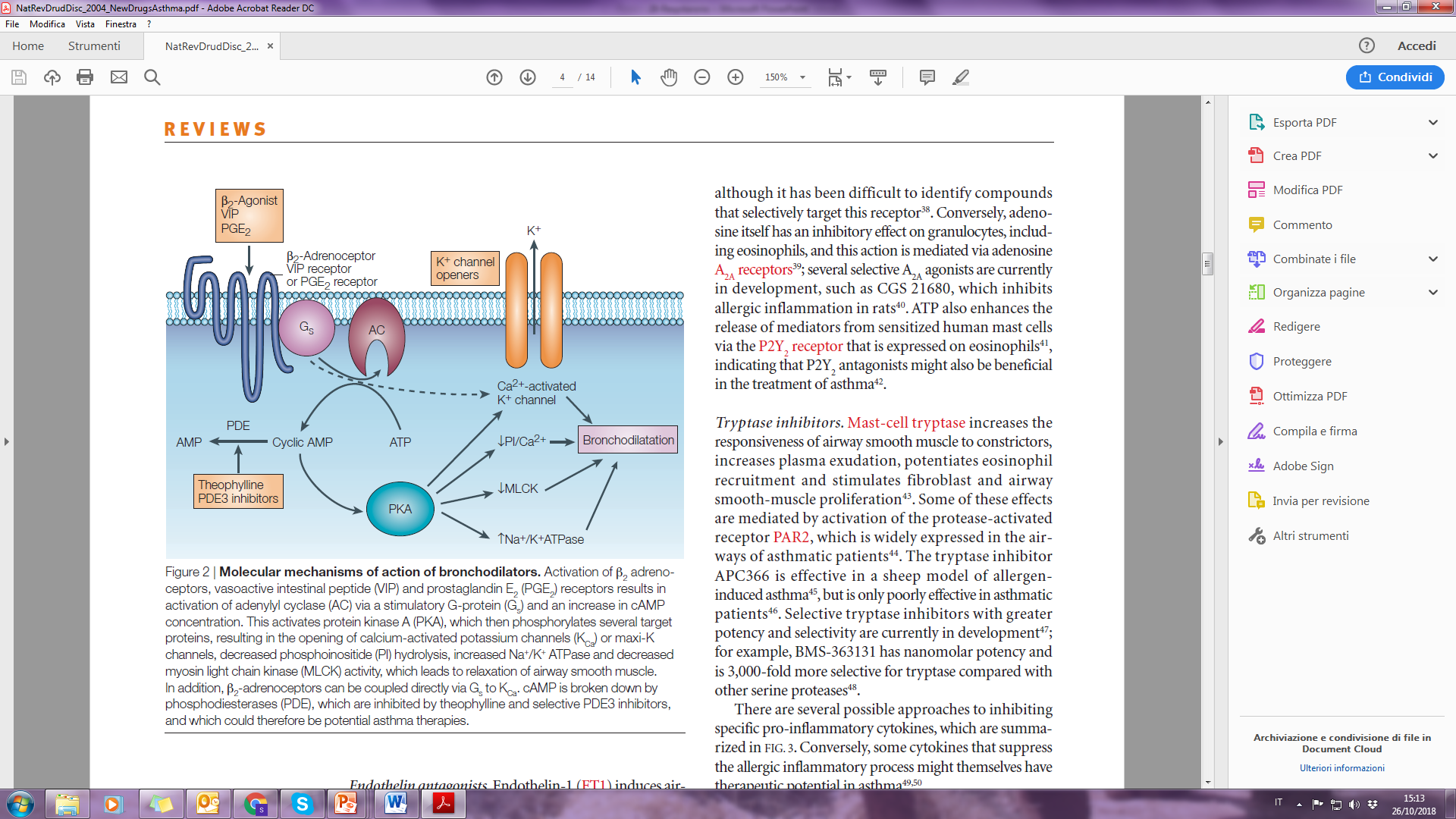 β2-recettore
L’aumento del cAMP  (β2-agonisti) determina:
Broncodilatazione; 
Inibizione del rilascio di mediatori infiammatori dai mastociti/macrofagi;
Aumento della clearence mucociliare
[Speaker Notes: recettori beta 2 adrenergici della muscolatura liscia dei bronchi, determinandone il rilassamento con conseguente broncodilatazione.
I beta 1 invece sono prevalentemente presenti nel cuore. Per cui importante la selettività, i beta 2 agopnisti non selettivi dovrebbero essere usati in maniera molto limitata in quei pazienti asmatici cardiopatici.
È accoppiato ad una Gs per cui porta all’accumulo di cAMP che arriva la PKA che fosforila i suoi substrati cellulari. LA PDE poi idrolizza il cAMP a AMP terminandone l’azione.
Farmacoforo betafeniletilammina sostituita (i sostituenti determineranno l’effetto diretto, indiretto, misto e la sepcificità verso i vari sottotitpi). Agonisti si legano come fossero NA e A per cui causano risposto simpatica. Indiretti:inibire riassorbimento, inibire la degadazione.]
β2-agonisti
ad azione rapida. Onset: 5 min, durata: fino a 6 h



Ad azione protratta. Onset: 20-30 min, durata: fino a 12 h




Si somministrano per via inalatoria, quindi topica in sospensioni con particelle di 2-5 μm di diametro che raggiungono facilmente i bronchi di piccolo calibro
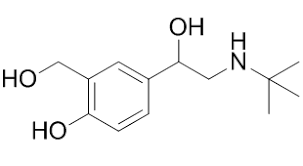 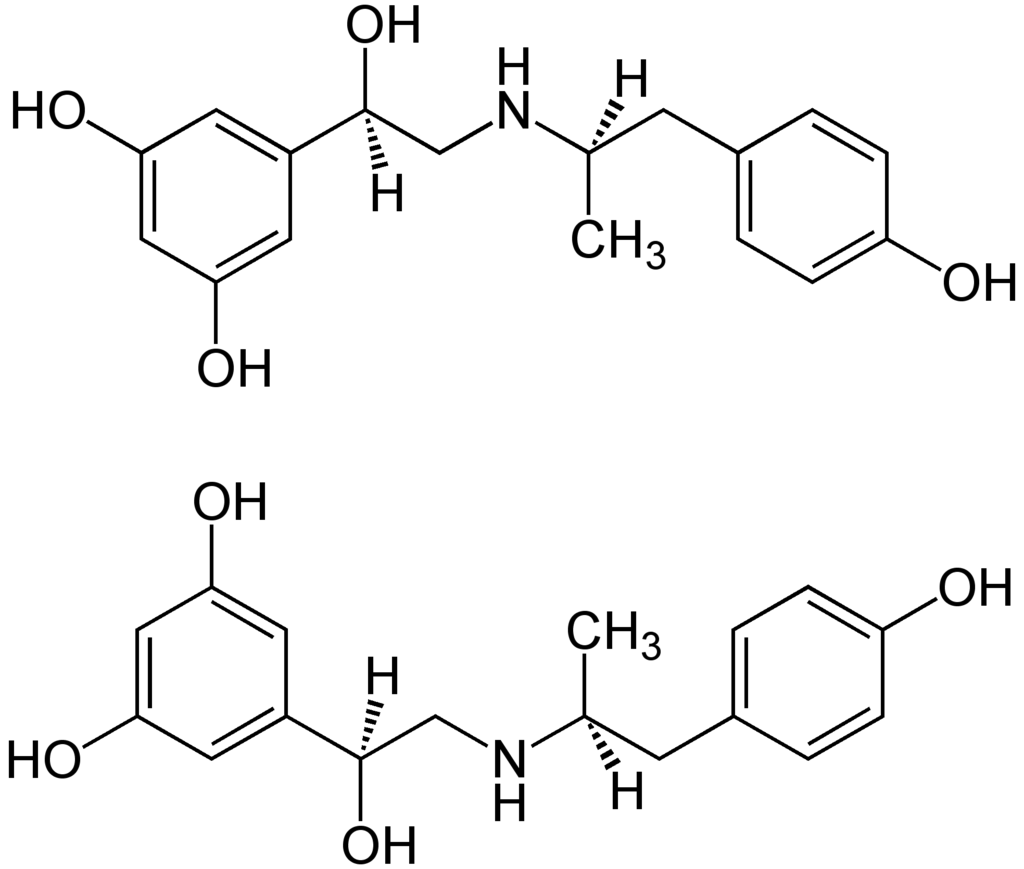 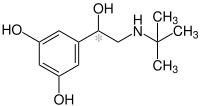 salbutamolo
terbutalina
fenoterolo
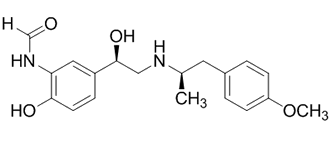 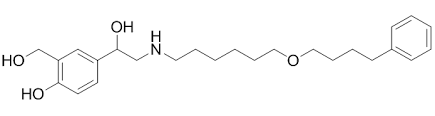 salmeterolo
formoterolo
[Speaker Notes: Aumento dimensione sostituente ci si sposta da alfa verso beta. Terbutile o arilalchile attività nulla su alfa e soelettività su beta 2 invece che su beta 1.
Parte aromatica: resorcinolo, alcol salicilico o N-fromammidico-]
Xantine
Inibizione delle PDE;
Antagonismo sul recettore A2B (recettore adenosina) che media la degranulazione dei  mastociti e la broncocostrizione
Stimolazione del centro respiratorio (formazione reticolare m. allungato);
Aumento della contrattilità diaframmatica e diminuzione dell’affaticamento.
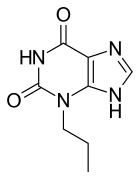 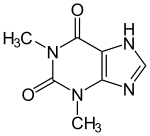 teofillina
emprofillina
Antagonisti DEI leucotrieni
[Speaker Notes: Within minutes of contact with allergen, IgE-sensitized mast
cells degranulate, releasing both pre-formed and newly synthesized
mediators, including histamine, leukotrienes, chemokines and cytokines.
These factors promote airway hyper-reactivity and damage.
Chemokines and cytokines that are released by mast cells (as well as by
endothelial and T cells) recruit leukocytes, including eosinophils,
invariant natural killer T (iNKT) cells and T cells. Several CD4+
 T-cell
populations regulate the development of asthma. These include the
following: effector T helper 2 (TH2) cells, which secrete interleukin-4
(IL-4), IL-5, IL-9 and IL-13 and increase airway inflammation; CD4+
CD25+
regulatory T (TReg) cells, which inhibit airway inflammation; and CD4+
iNKT cells, which have features similar to TH2 cells (IL-4 and IL-13 production)
but differ by expressing an invariant T-cell receptor (TCR). Both
TH2 cells and TH2-like iNKT cells might have effector-cell functions in
asthma. In addition, other subsets of iNKT cells (for example, TH1-like
iNKT cells, which produce TH1 but not TH2 cytokines) might protect
against the development of asthma.]
Antagonisti DEI leucotrieni
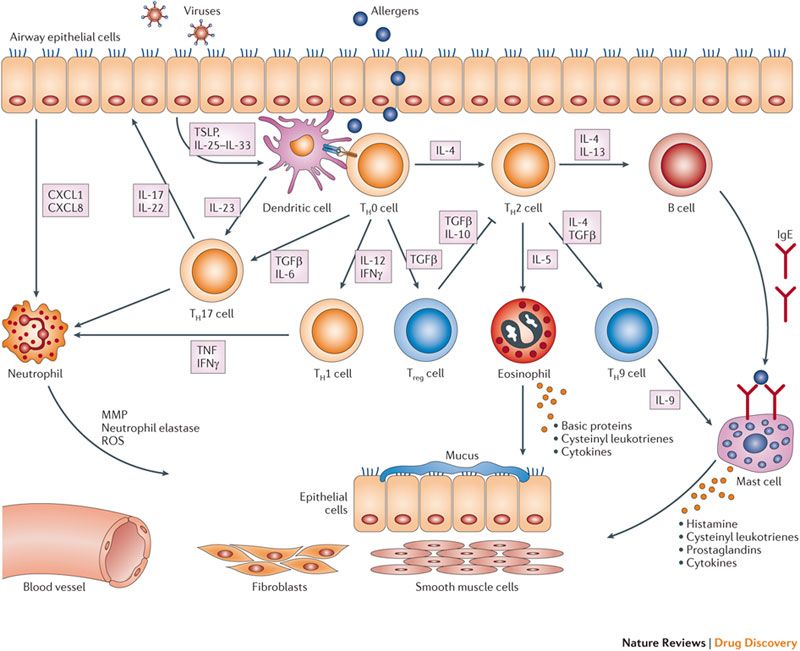 [Speaker Notes: Pathobiology of asthma. Asthma originates from complex interactions between genetic factors and
environmental agents such as aeroallergens and respiratory viruses. In particular, within the airway lumen, allergens
can be taken up by dendritic cells, which process antigenic molecules and present them to naive T helper (TH0) cells.
The consequent activation of allergen-specific TH2 cells is responsible for the production of interleukin‑4 (IL‑4) and IL‑13,
which promote B cell-operated synthesis of immunoglobulin E (IgE) antibodies. Moreover, TH2 cells release IL‑5, which
induces eosinophil maturation and survival. These events are facilitated by a functional defect in IL‑10- and transforming
growth factor-β (TGFβ)‑producing T regulatory (TReg) cells, which normally exert an immunosuppressive effect on TH2
cell-mediated responses. In addition to TH2 cells, IL‑9‑releasing TH9 cells can become activated, thus leading to the growth
and recruitment of mast cells, which — following IgE-dependent degranulation — release both preformed and newly
synthesized mediators. Other important T lymphocytes contributing to asthma pathobiology are TH17 cells, which
produce IL‑17A and IL‑17F, which in turn cause neutrophil recruitment and expansion. Furthermore, IL‑12‑dependent,
interferon-γ (IFNγ)-releasing TH1 cells can become activated, especially as a result of airway infections sustained by
respiratory viruses. Finally, many mediators, cytokines and growth factors produced by several different cells involved in
chronic asthmatic inflammation may also affect the functions and proliferation rates of airway structural-type cells,
including epithelial cells, fibroblasts, smooth muscle cells and endothelial vascular cells. CXCL1, chemokine CXC motif
ligand 1; MMP, matrix met]
Antagonisti DEI leucotrieni
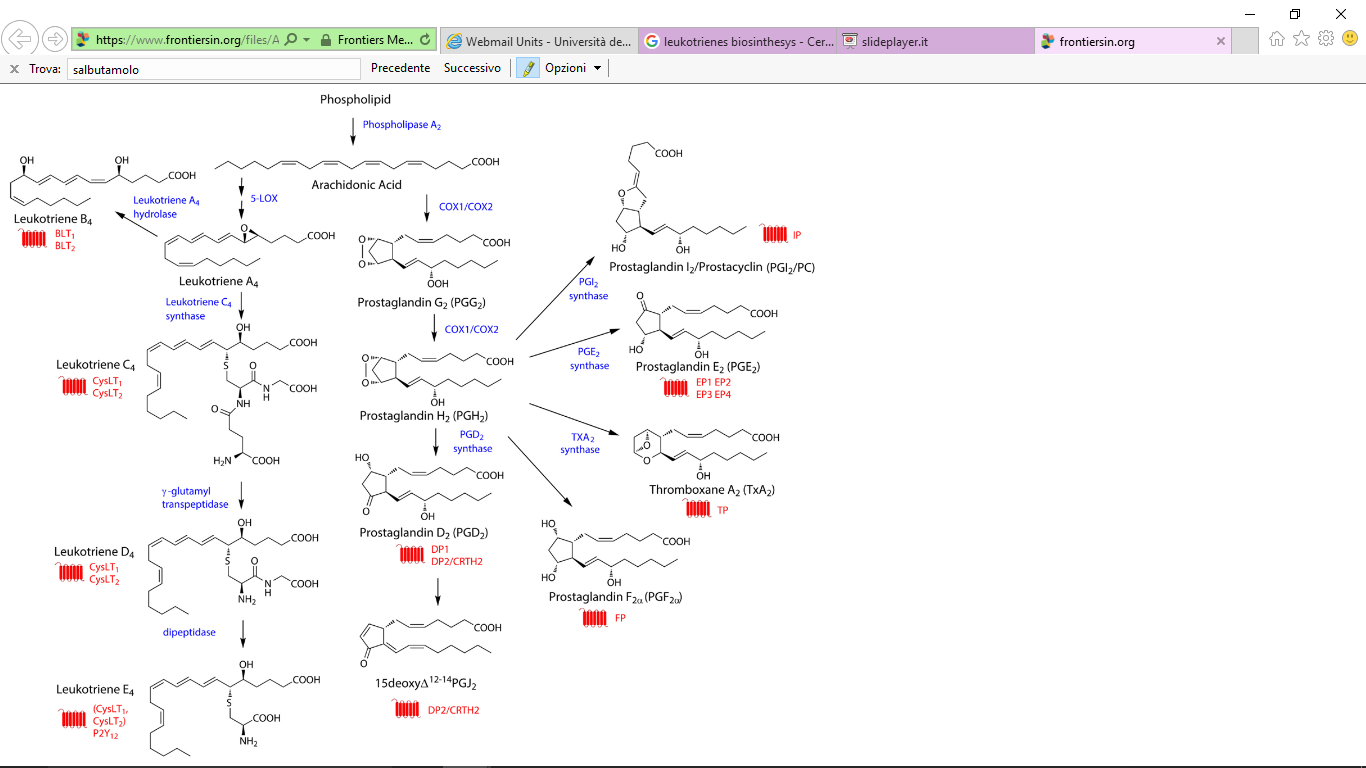 [Speaker Notes: I tre leucotrieni derivatnti da LTA4 sono potenti broncocotrittori, più potente è LTD4. Il LTB4 non è broncocostrittore ma potente attivatore chemotattico neutrofilo.
Recettori Cysteinilleucotrienici sono recettori accoppiati a proteine G. Si trovano entrambi nel polmone e nella milza: mentre in altri distrtti hanno distribuzione diversa (attività diversa in vivo).
2 strategia: inibirne la biosintesi o inibire i recettori.]
Antagonisti DEI leucotrieni
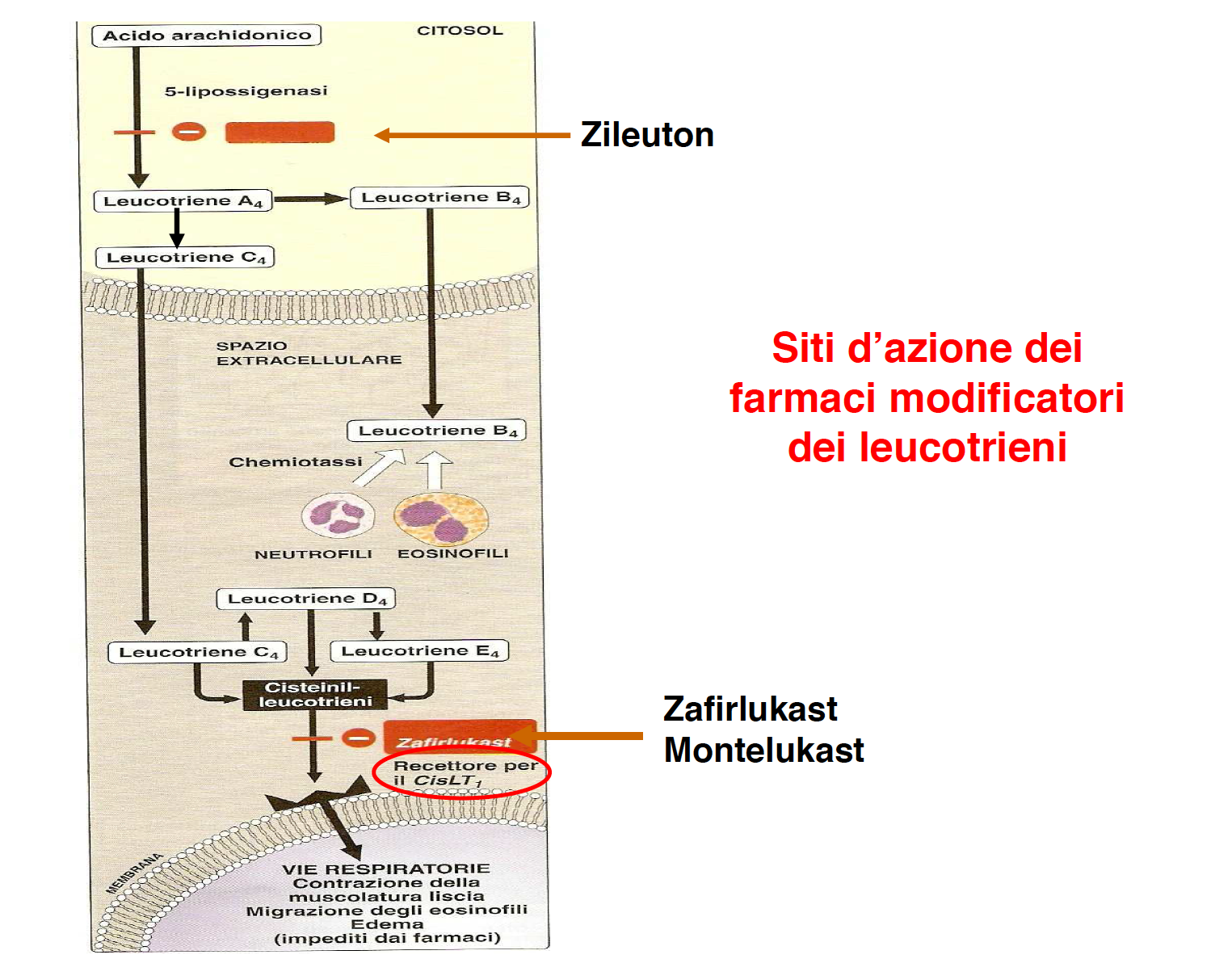 [Speaker Notes: I tre leucotrieni derivatnti da LTA4 sono potenti broncocotrittori, più potente è LTD4. Il LTB4 non è broncocostrittore ma potente attivatore chemotattico neutrofilo.
Recettori Cysteinilleucotrienici sono recettori accoppiati a proteine G. Si trovano entrambi nel polmone e nella milza: mentre in altri distrtti hanno distribuzione diversa (attività diversa in vivo).
2 strategia: inibirne la biosintesi o inibire i recettori.]
Antagonisti DEI leucotrieni
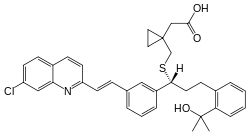 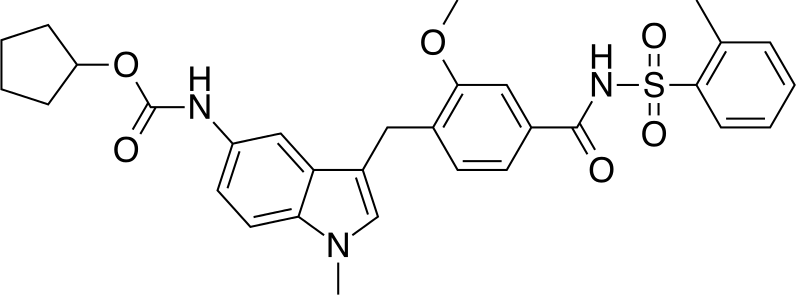 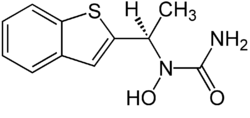 MONTELUKAST
ZILEUTON
ZAFIRULKAST
Zafirlukast, montelukast: antagonizzano gli effetti contratturanti dei cisteinilleucotrieni
Sono particolarmente efficaci come terapia di base in quei pazienti soggetti a crisi d’asma dopo l’ingestione di FANS (asma da aspirina)
Lo zafirlukast può provocare epatopatie
[Speaker Notes: Lipidi trienici: ltc4, ltd4, lte4 abbondanti in eosinofili, mastcellule e macrofagi. Derivano dall’acido arachidonico attraverso un ramo comune che porta a prostacicline e trombossani
Sono inibitori del recettore cisteinil leucotrienico
mOntelukast: selettivo per il rcettore 1 è orale

In questi soggetti, spesso entro un’ora dall’ingestione di ASA o FANS, si possono manifestare crisi respiratorie asmatiche importanti, solitamente precedute da attacchi di rinite vasomotoria acuta con rinorrea intensa (gocciolamento nasale), congiuntivite (infiammazione delle congiuntive dell’occhio), edema (gonfiore) delle palpebre ed eritema (arrossamento) del collo e del viso accompagnati o meno da prurito. La patogenesi di tale particolare forma asmatica dipende da un’inibizione della via metabolica della cicloossigenasi operata dall’Aspirina e dai FANS, a tutto favore della via metabolica della lipoossigenasi con formazione di leucotrieni (LTC4 – LTD4 – LTE4), dotati di attività infiammatoria e asmogena.
L'aspirina e gli altri antiinfiammatori non steroidei (FANS es. ibuprofene, naproxene, diclofenac) possono causare broncospasmo in alcuni individui predisposti. I pazienti asmatici rappresentano notoriamente una categoria a rischio per questo effetto indesiderato tanto che, mentre nella popolazione generale questa ipersensibilità nei confronti dell'aspirina e degli altri FANS è limitata allo 0,3% delle persone, negli asmatici l'incidenza sale al 20%, il che significa che un asmatico su 5 potrebbe manifestare broncospasmo. La letteratura riporta casi di decesso in seguito all'assunzione di FANS da parte di pazienti che soffrivano di asma. Va sottolineato inoltre che vanno evitate anche le preparazioni destinate ad essere applicate localmente, poiché l'applicazione sulla cute di una crema o di un gel a base di FANS può comportare l'assorbimento sistemico del principio attivo. E' questa la ragione per cui le ditte produttrici delle numerose preparazioni topiche in commercio ne controindicano l'impiego negli asmatici e nei pazienti con precedenti reazioni di ipersensibilità ad un FANS (sintomi di asma, rinite allergica o orticaria). Nei pazienti asmatici così come nei soggetti che abbiano manifestato crisi di broncospasmo ed altri fenomeni allergici dopo l'assunzione di un FANS il paracetamolo (es. Efferalgan, Tachipirina, Sanipirina) rappresenta l'analgesico-antipiretico più sicuro.]
Antagonisti muscarinici
Ipratropio
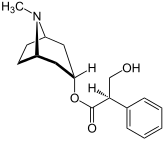 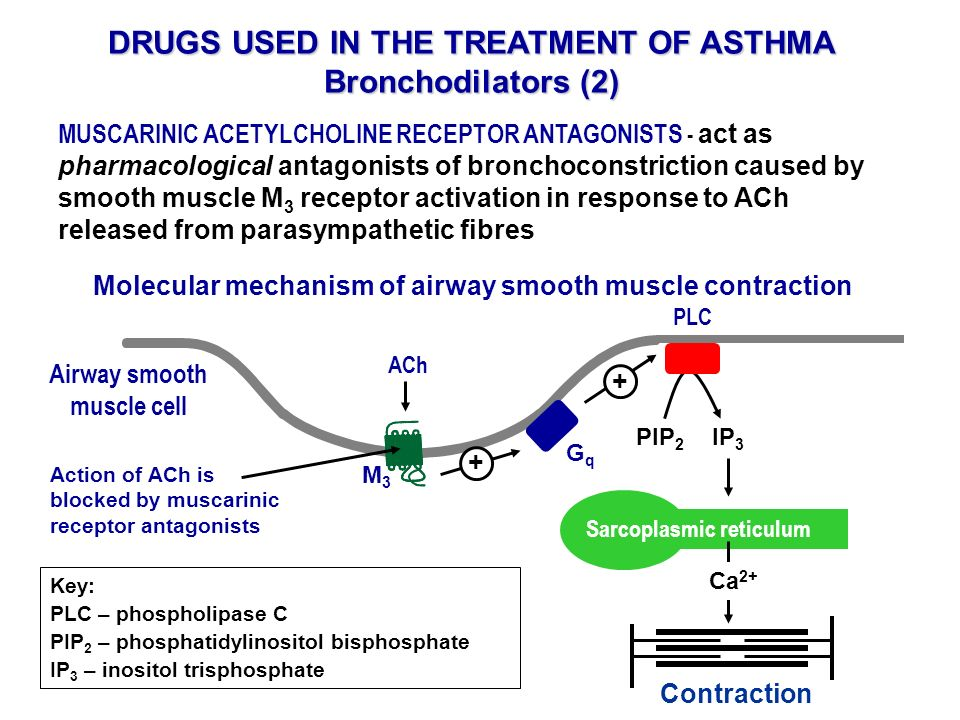 Atropina
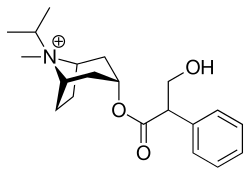 assorbimento
[Speaker Notes: Srabilizzando la membraba impedisscono il rilascio di istamina, leucotrieni e prostaglandine e altri autacoidi dell’infiammazione (è coinvolto l’inibizione del rolascio di calcio). I nocicettori o noxicettori (dal latino noxa = danno) sono terminazioni di neuroni sensoriali, amieliniche, che segnalano un danno tissutale e permettono di segnalare al cervello le sensazioni dolorose (nocicezione).
Antimuscarinici: M1-5
Dispari: accoppiati a Gq (attivano PLC, IP3 e DAG, calcio), pari a Gi (abbassano cAMP).
Sono gli M3 a livello bronchiale che mediano broncocostrizione, contrastando la dilatazione mediata dai beta 2 per dare il corretto tono ai bronchioli.
I recettori muscarinici sono però presenti anche in altri organi dove mediano altri effetti (gli effetti collaterali dati da antagonismo sono quelli riportati dopo …): occhio (contrazione del muscolo ciliare e circolare dell’iride…visione offuscata); cuore (decelarazione del nodo SA e della contrattilità atriale…tachicardia), GI (contrazione della muscolatura liscia, aumento delle secrezioni  e rilassamento degli sfinteri….secchezza fauci)-
Ipratropio è l’Nisopropil derivato dell’atropina…èun sale di ammonio quaternario per cui altamente idrofilo e scarsamente assorbito a livello polmonare dopo inalazione: effetto locale, sito-specifico…inidcato soprattutto per BPCO. L’effetto locale evita gli effetti sistemici, solo una piccola parte legata alle proteine passa in circolo (evitare spruzzare negli occhi).]
RIASSUMENDO
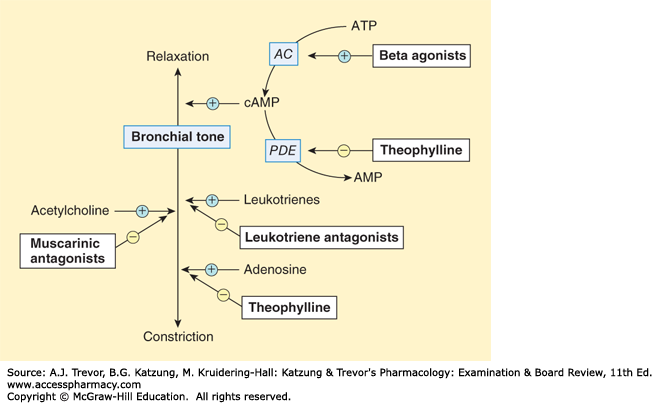 cromoni
“Stabilizzazione” della membrana dei mastociti/macrofagi, inibizione della produzione di IgE, probabile inibizione delle fibre C (neuroni sensori)
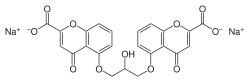 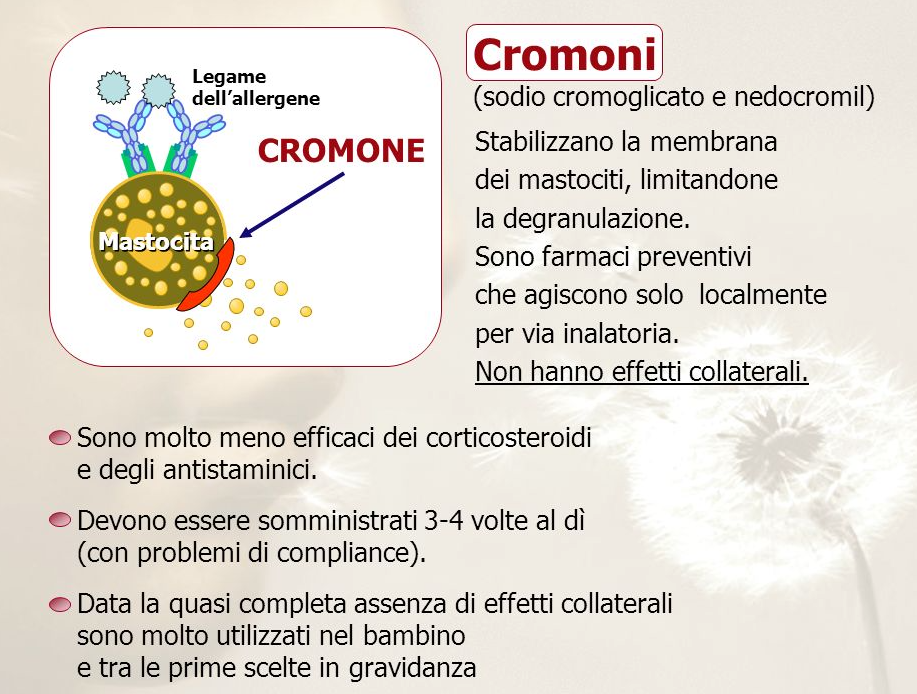 Sodio cromoglicato
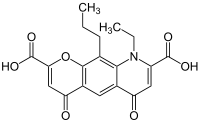 Na+  -O
O-    Na+
Nedocromil Sodico
[Speaker Notes: Impediscono la degranulazione e il rilascio di mediatori delgfi effetti allergici e asmatici in mastociti, macrofagi, eosinofili, neutrofili e in altre cellule infiammatorie. 
Wntrambi i cromoni sono necessari per l’attività  e devono satre in posizione coplanare. Anche la lunghezza  eposizione della catena centrale sono importanti. 
Oltre alla stabilixzzazione della membrana potrebbe intervenire anche un blocco del flusso di calcio in entrata responsanile della degranualzione. Inalaatore spray. Scarasamente assorbito, elimiinatoi inalterato (amnche i n colliri per congiuntiviti o cheratiti, gocce e spray nasali per riniti allergiche)]
Omalizumab
Ab monoclonale di origine murina umanizzato: lega il sito delle IgE che presenta affinità per i mastociti e i basofili (96% di legame)
Indicazione: Asma di grado severo
Costo elevato
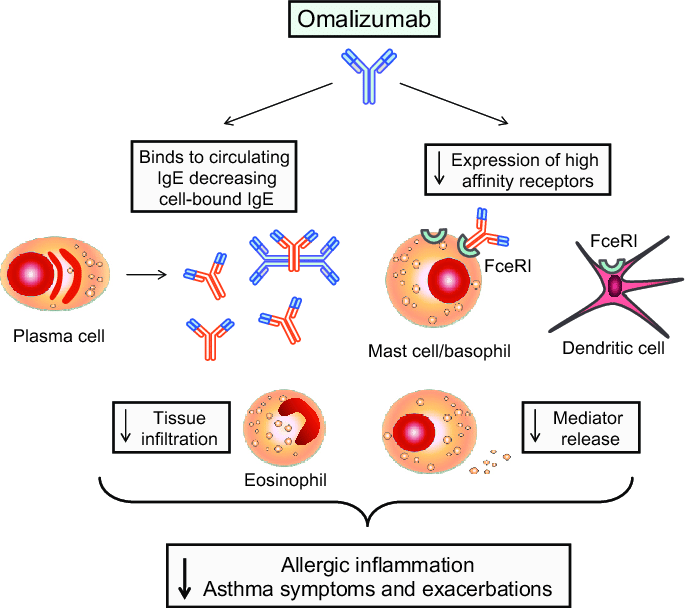 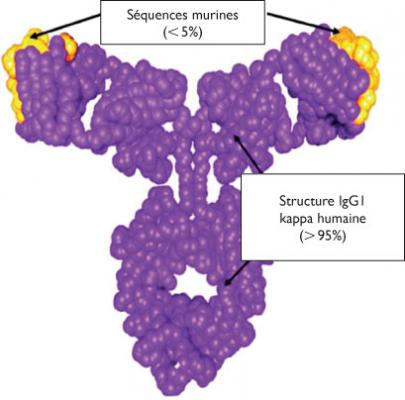 [Speaker Notes: Umanizzato= si inseriscono catene aa umane 
Forma complessi esamerici con le IgE 1:1, oppure trimerici 2:1 o 1:2
Polvere liofilizzata per iniezioni monouso: costo elevato, uso opsedaliero]
Omalizumab
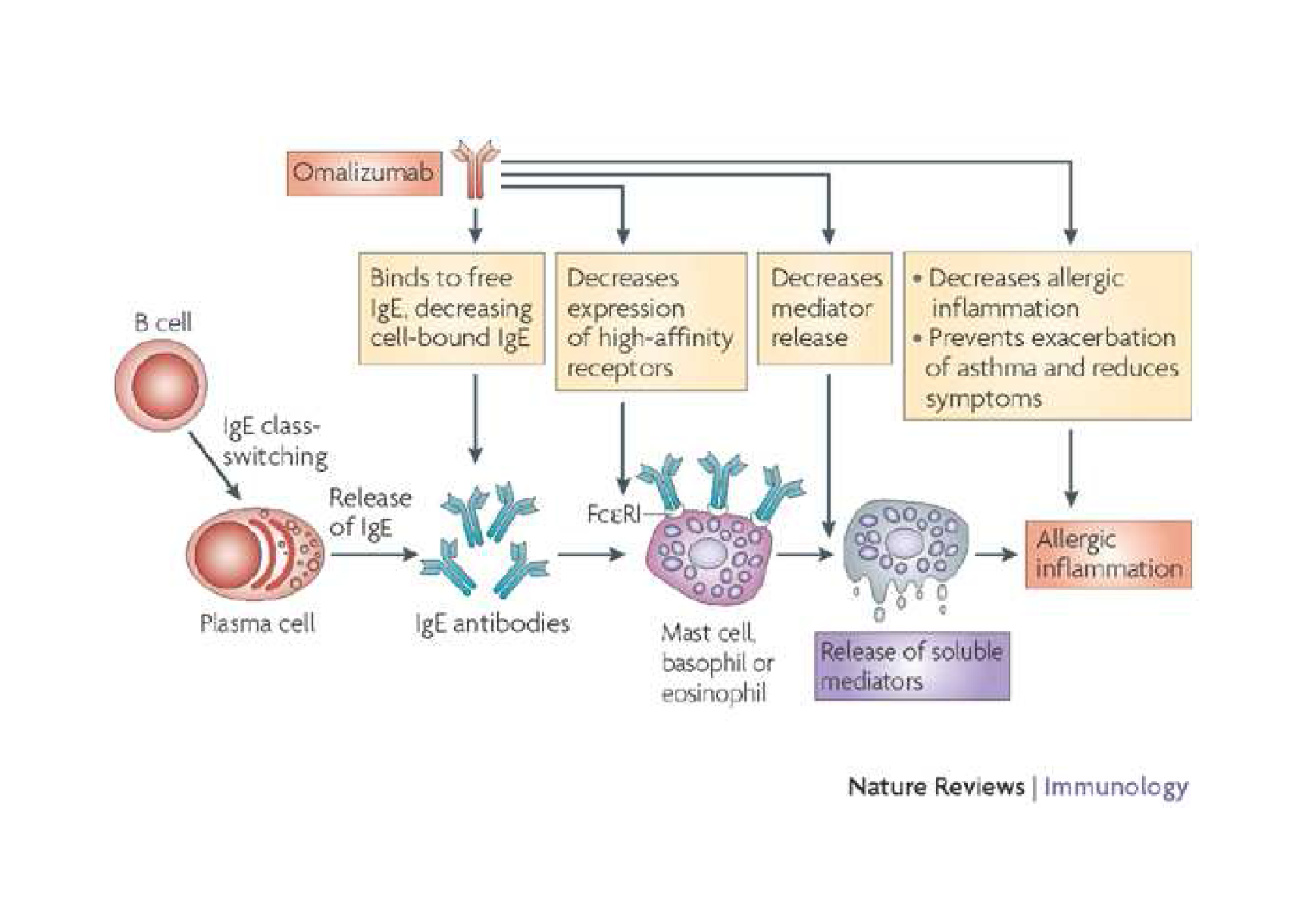 [Speaker Notes: Umanizzato= si inseriscono catene aa umane 
Forma complessi esamerici con le IgE 1:1, oppure trimerici 2:1 o 1:2
Polvere liofilizzata per iniezioni monouso: costo elevato, uso opsedaliero]
Broncopneumopatia Cronica Ostruttiva (BPCO)
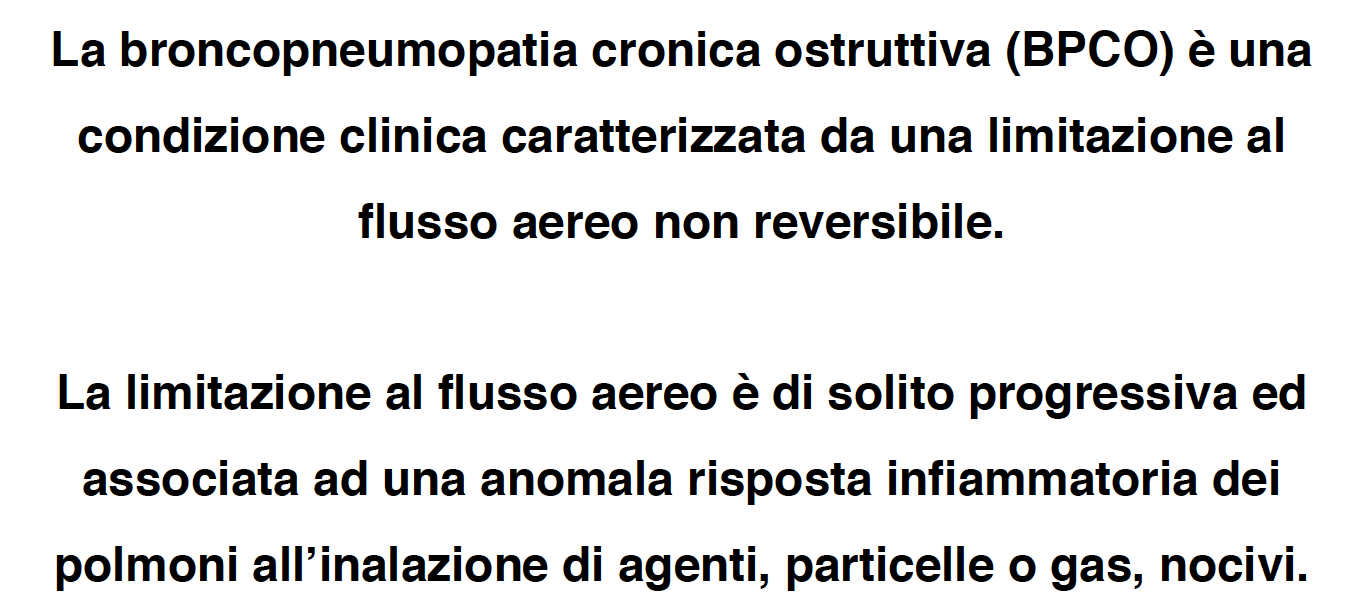 [Speaker Notes: Umanizzato= si inseriscono catene aa umane 
Forma complessi esamerici con le IgE 1:1, oppure trimerici 2:1 o 1:2
Polvere liofilizzata per iniezioni monouso: costo elevato, uso opsedaliero]
BPCO: Epidemiologia
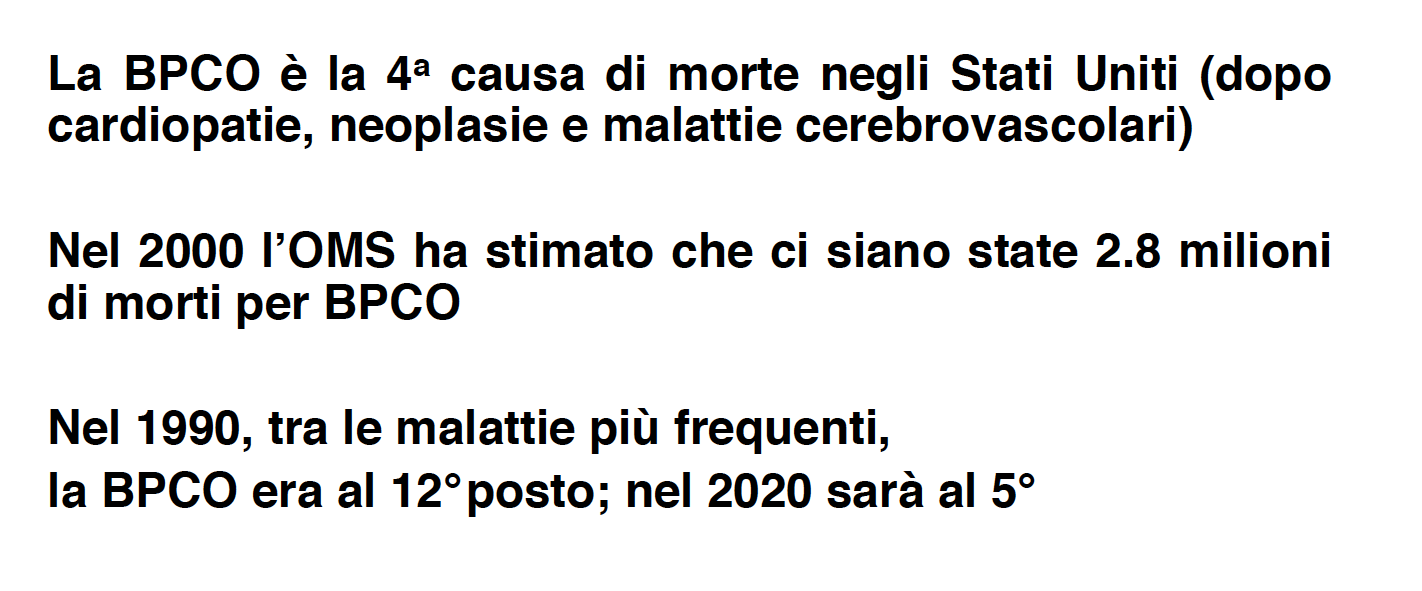 [Speaker Notes: Umanizzato= si inseriscono catene aa umane 
Forma complessi esamerici con le IgE 1:1, oppure trimerici 2:1 o 1:2
Polvere liofilizzata per iniezioni monouso: costo elevato, uso opsedaliero]
BPCO: Fattori di Rischio
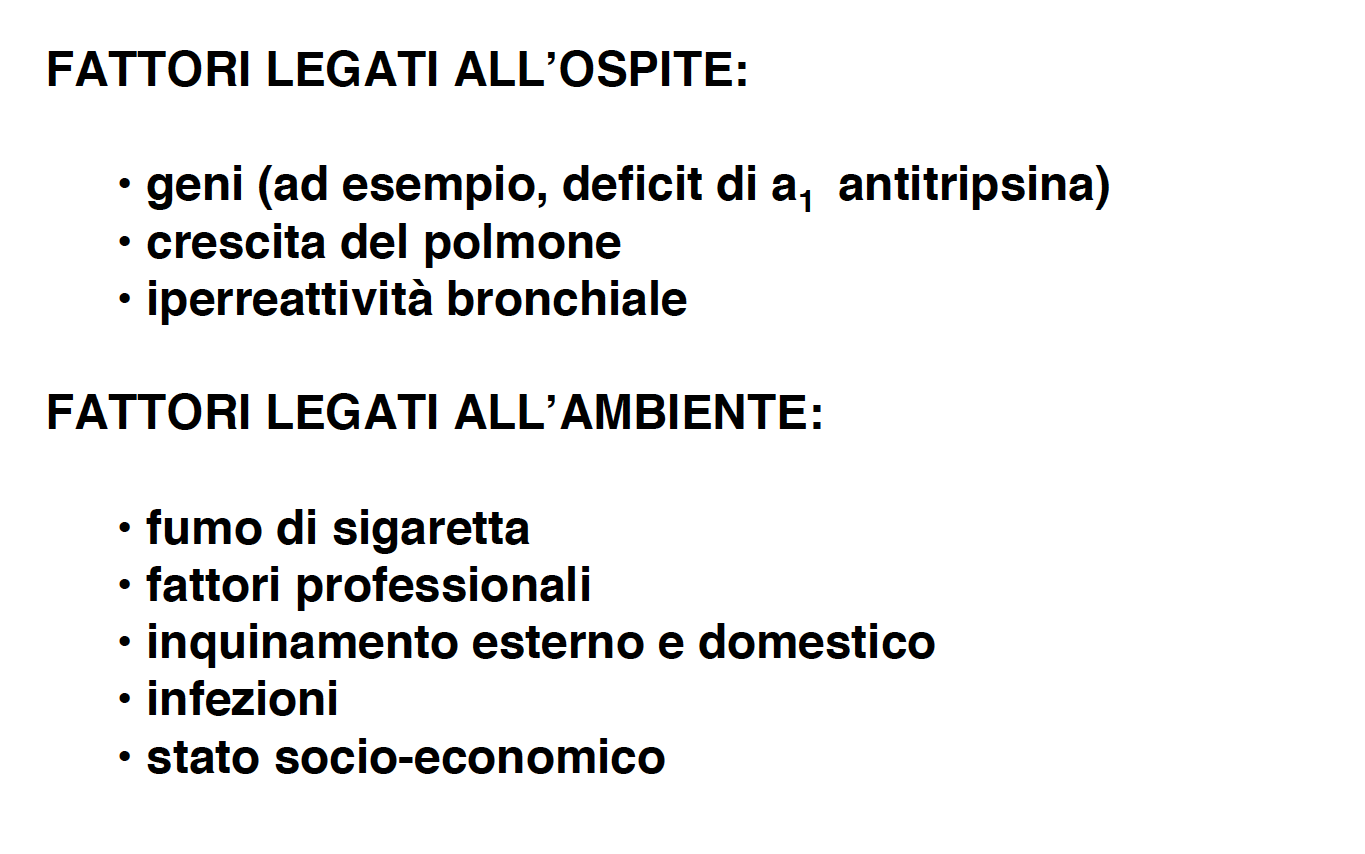 [Speaker Notes: Umanizzato= si inseriscono catene aa umane 
Forma complessi esamerici con le IgE 1:1, oppure trimerici 2:1 o 1:2
Polvere liofilizzata per iniezioni monouso: costo elevato, uso opsedaliero]
BPCO: Trattamento
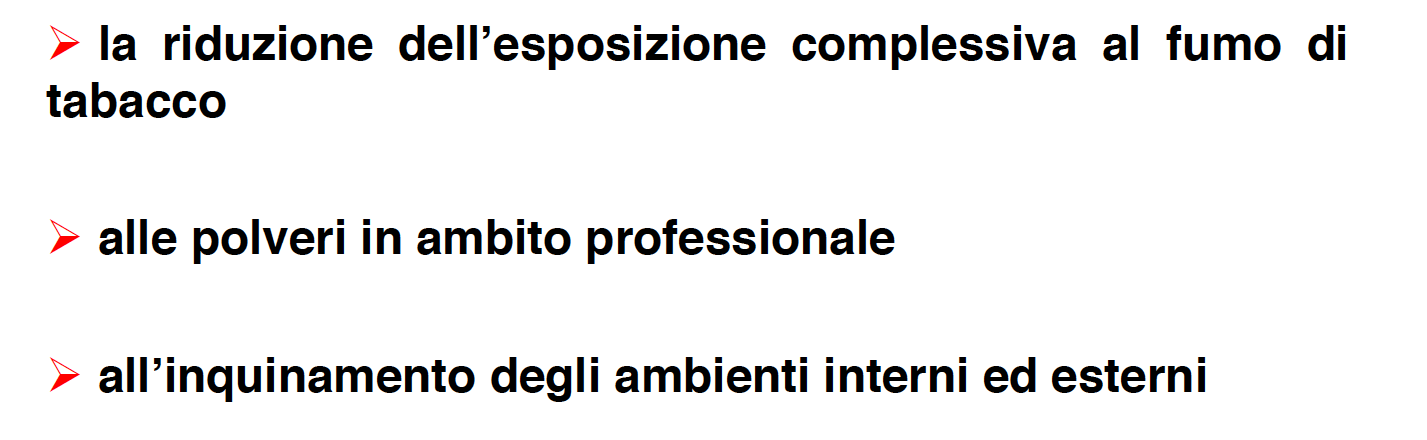 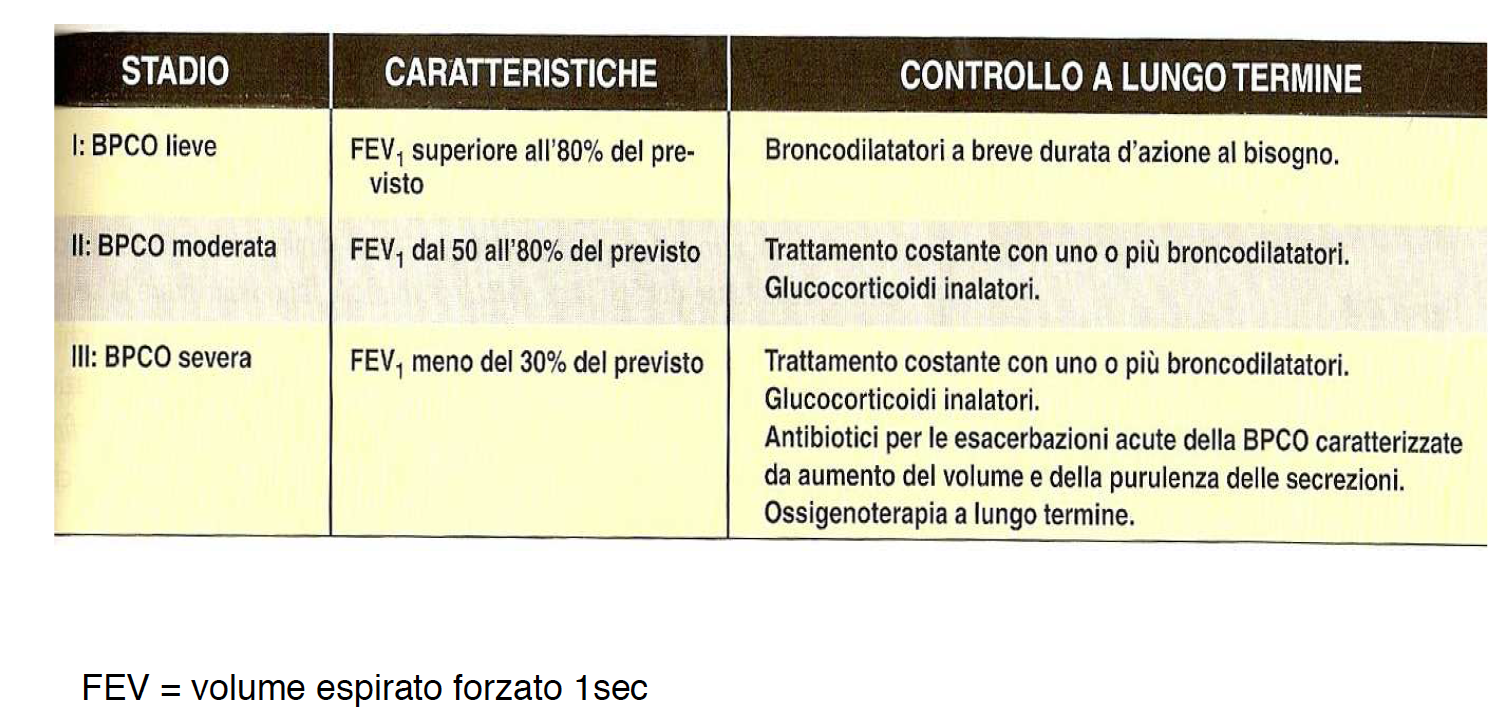 [Speaker Notes: Umanizzato= si inseriscono catene aa umane 
Forma complessi esamerici con le IgE 1:1, oppure trimerici 2:1 o 1:2
Polvere liofilizzata per iniezioni monouso: costo elevato, uso opsedaliero]
Antitussivi: La Tosse
La tosse rappresenta il sintomo principale di molte affezioni polmonari e  puo’ essere una malattia di per se’, se e’ persistente e non associata ad altri sintomi o patologie.
In ordine di frequenza costituisce: la terza causa di ricorso al pediatra ed il 10-38% dei sintomi dei pazienti di un ambulatorio pneumologico
[Speaker Notes: Umanizzato= si inseriscono catene aa umane 
Forma complessi esamerici con le IgE 1:1, oppure trimerici 2:1 o 1:2
Polvere liofilizzata per iniezioni monouso: costo elevato, uso opsedaliero]
Antitussivi: La Tosse
Ogni colpo di tosse e’ conseguenza di un   complesso arco riflesso che si compone di:    - una via afferente (i recettori per la tosse)    - elaborazione a livello del SNC    - una via efferente (nervo vago)
Recettori sono presenti anche al di fuori dell’albero respiratorio, a livello del faringe ma anche a livello dello stomaco, dei seni paranasali, orecchio esterno, diaframma, pleura, pericardio.
[Speaker Notes: Umanizzato= si inseriscono catene aa umane 
Forma complessi esamerici con le IgE 1:1, oppure trimerici 2:1 o 1:2
Polvere liofilizzata per iniezioni monouso: costo elevato, uso opsedaliero]
Antitussivi: La Tosse
I recettori della tosse sono sensibili a stimoli chimici quali gas e fumi (le parti piu distali) mentre le parti piu’ prossimali (laringe e trachea) sono sensibili soprattutto a stimoli meccanici
[Speaker Notes: Umanizzato= si inseriscono catene aa umane 
Forma complessi esamerici con le IgE 1:1, oppure trimerici 2:1 o 1:2
Polvere liofilizzata per iniezioni monouso: costo elevato, uso opsedaliero]
Antitussivi: La Tosse
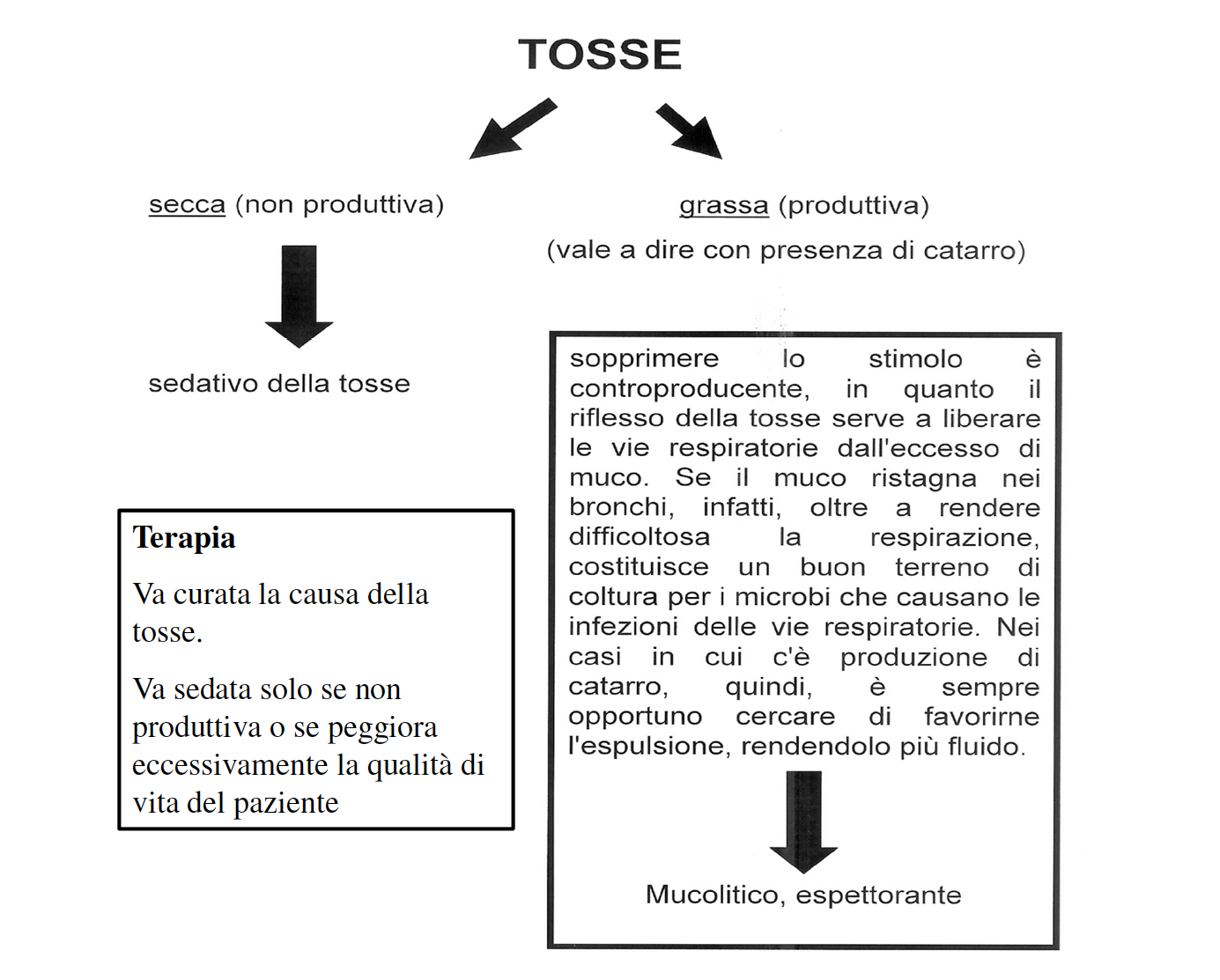 [Speaker Notes: Umanizzato= si inseriscono catene aa umane 
Forma complessi esamerici con le IgE 1:1, oppure trimerici 2:1 o 1:2
Polvere liofilizzata per iniezioni monouso: costo elevato, uso opsedaliero]
Antitussivi: Farmaci
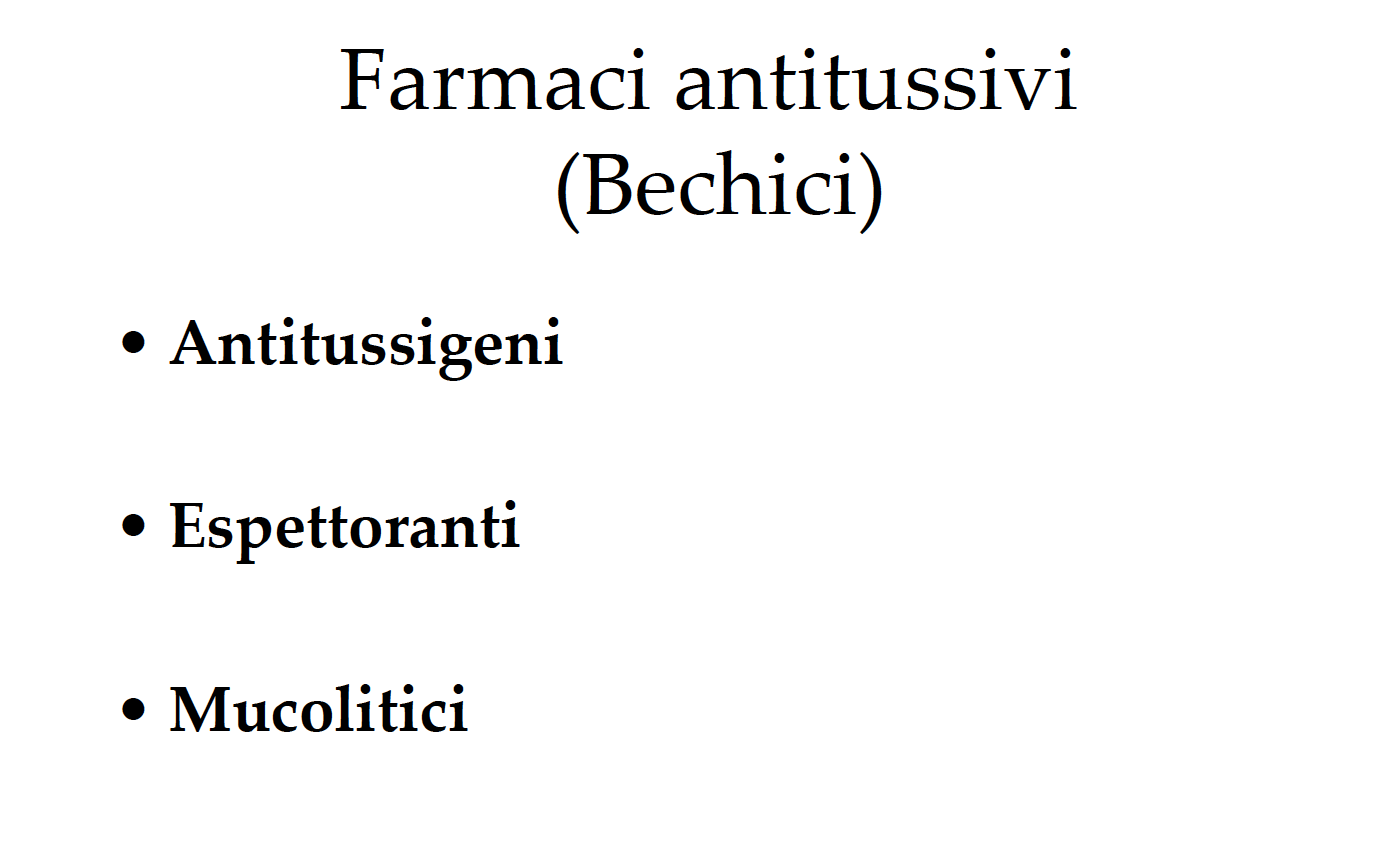 [Speaker Notes: Umanizzato= si inseriscono catene aa umane 
Forma complessi esamerici con le IgE 1:1, oppure trimerici 2:1 o 1:2
Polvere liofilizzata per iniezioni monouso: costo elevato, uso opsedaliero]
Farmaci antitussigeni DEPRIMENTI DELLA TOSSE
Con meccanismo centrale sul centro della tosse: codeina e destrometorfano
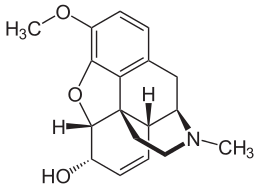 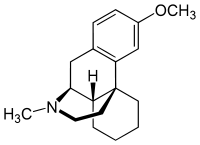 DESTROMETORFANO
CODEINA
La codeina mantiene una attività morfino simile (1/20) mentre il destrometorfano è un antitussivo puro.
DA UTILIZZARSI SOLO IN CASO DI TOSSE SECCA “STIZZOSA”
[Speaker Notes: La tosse rappresenta un meccanismo di difesa atto a
proteggere le vie aeree da sostanze nocive inalate ed a
evitare accumulo di muco.

2. Sono controindicati in caso di tosse produttiva Non è
razionale utilizzarli in caso di bronchite cronica, fibrosi
cistica per il rischio di determinare ritenzione di secreti
e rischio di polmonite
3. Non è razionale associarli né ad espettoranti, né a
mucolitici
Destrometorfano ha un'azione depressiva sul centro midollare della tosse, ed in questo modo determina un innalzamento della soglia di comparsa. Il farmaco inoltre agisce riducendo la sensibilità dei recettori della tosse]
Farmaci antitussigeni DEPRIMENTI DELLA TOSSE
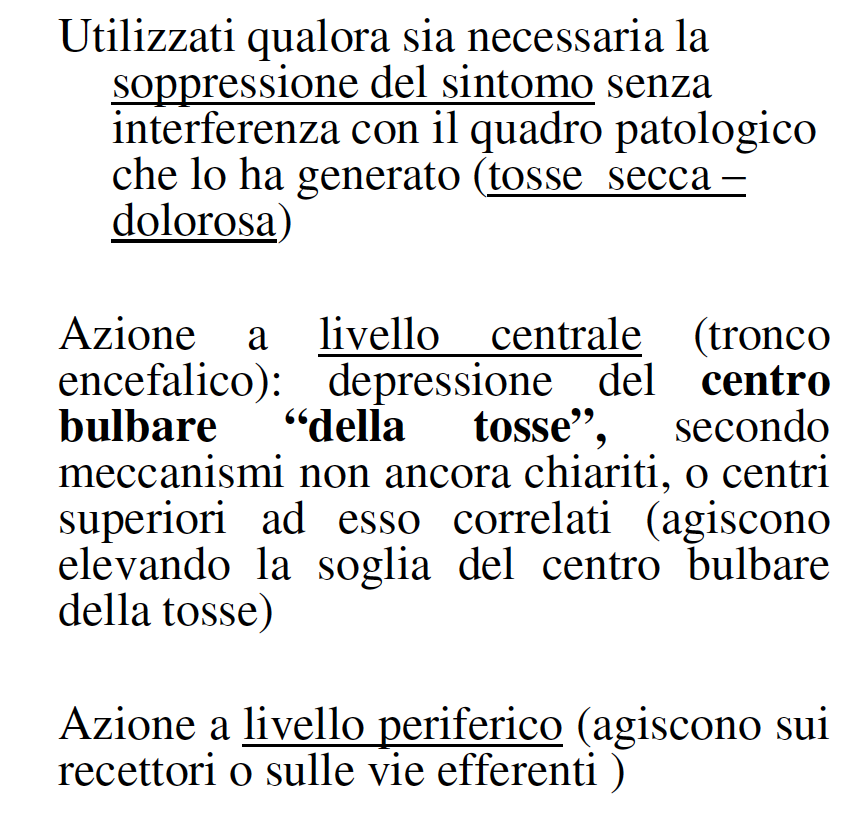 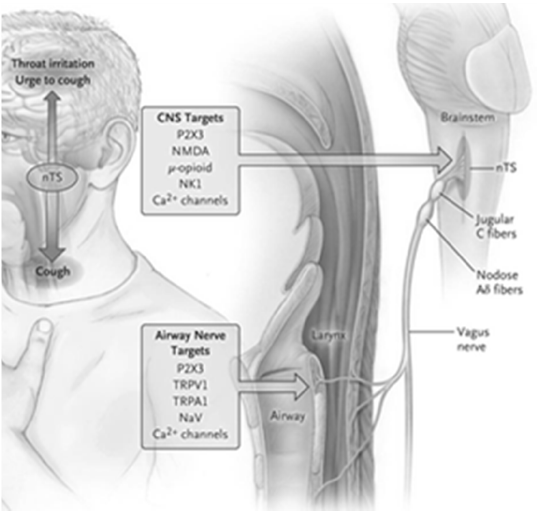 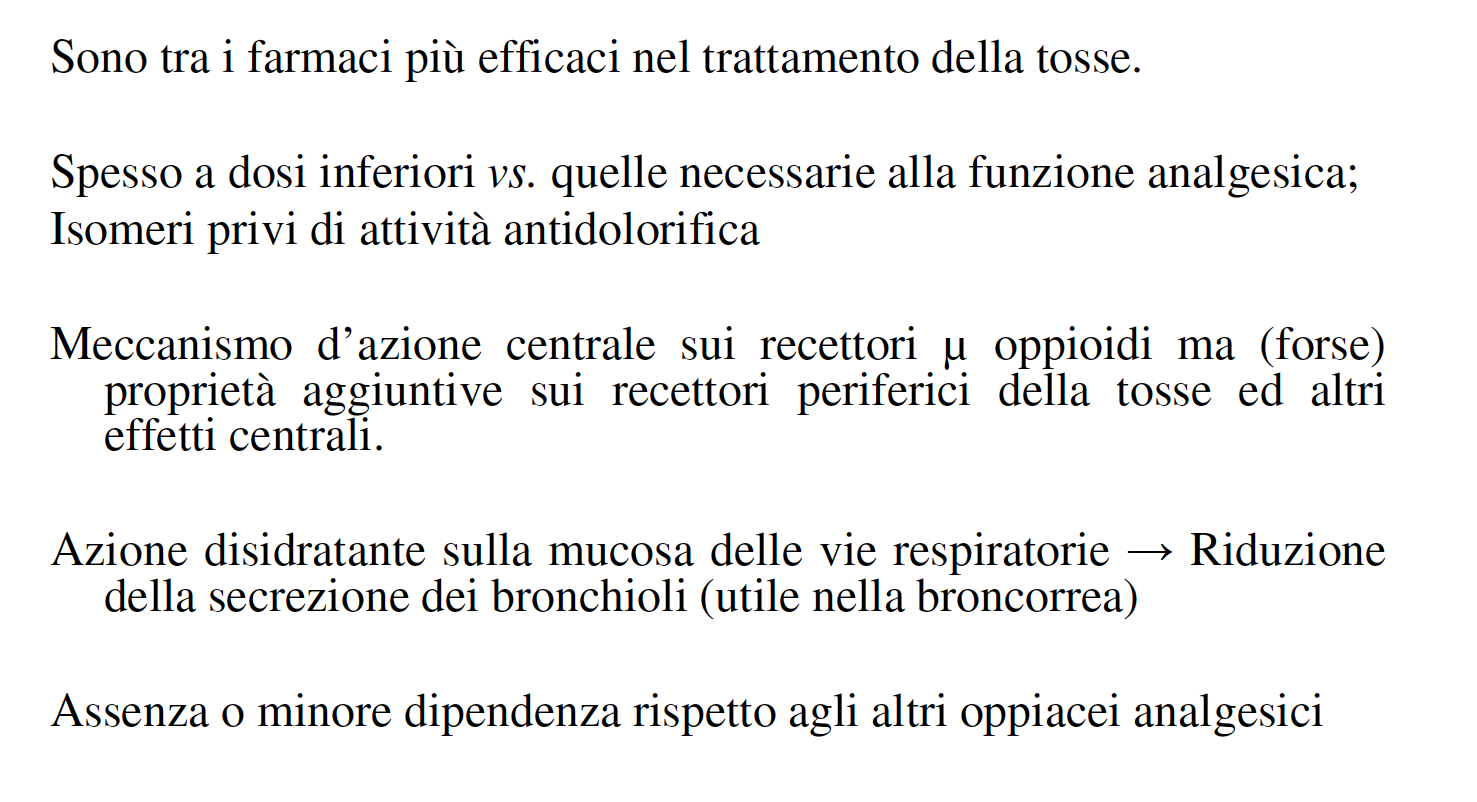 [Speaker Notes: La tosse rappresenta un meccanismo di difesa atto a
proteggere le vie aeree da sostanze nocive inalate ed a
evitare accumulo di muco.

2. Sono controindicati in caso di tosse produttiva Non è
razionale utilizzarli in caso di bronchite cronica, fibrosi
cistica per il rischio di determinare ritenzione di secreti
e rischio di polmonite
3. Non è razionale associarli né ad espettoranti, né a
mucolitici
Destrometorfano ha un'azione depressiva sul centro midollare della tosse, ed in questo modo determina un innalzamento della soglia di comparsa. Il farmaco inoltre agisce riducendo la sensibilità dei recettori della tosse]
Farmaci ESPETTORANTI
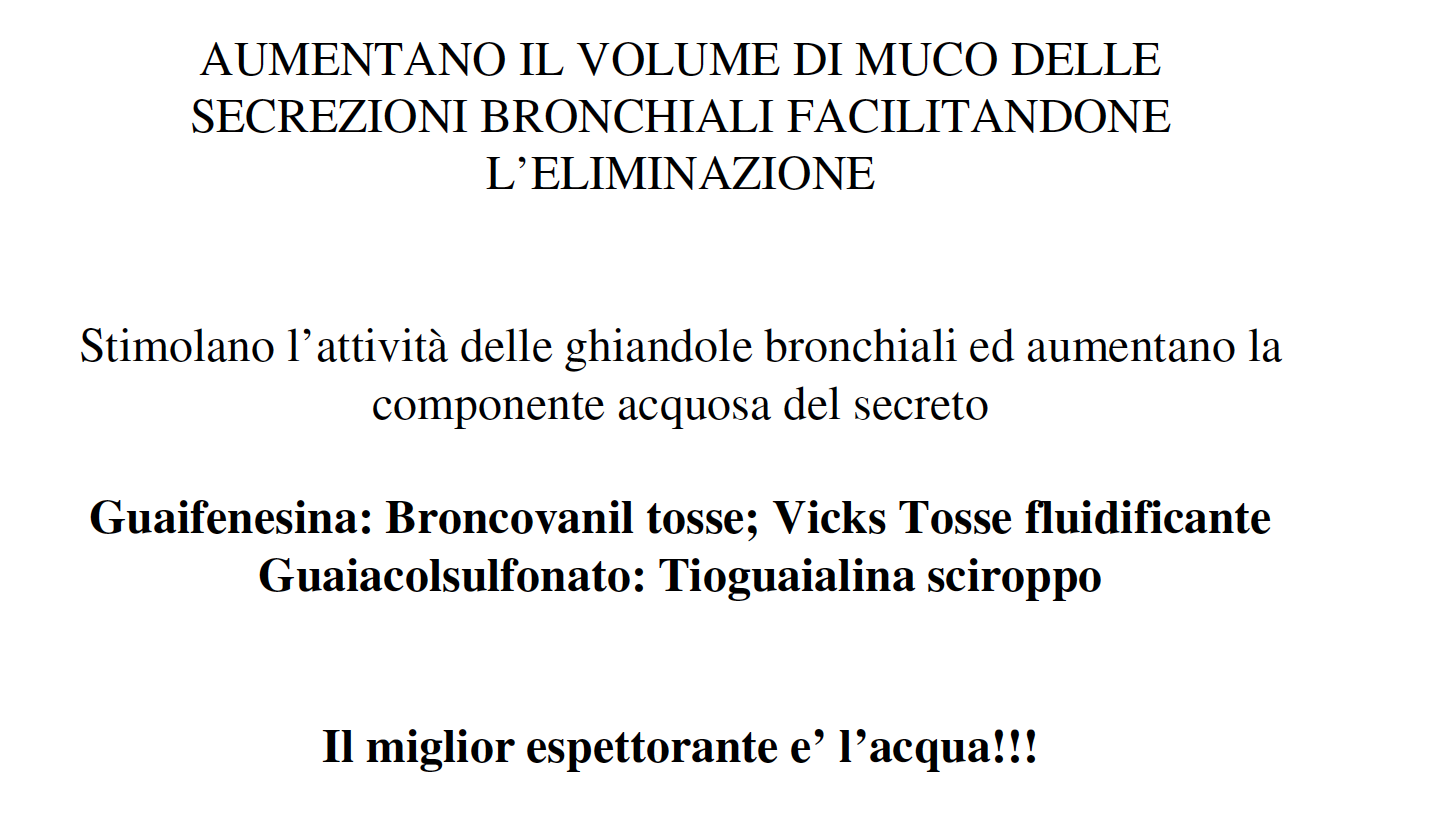 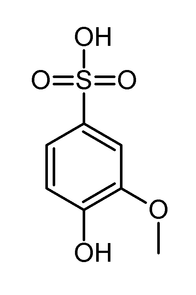 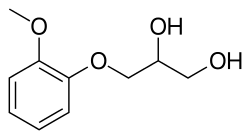 GUAIFENESINA
GUAIACOLSULFONATO
[Speaker Notes: La tosse rappresenta un meccanismo di difesa atto a
proteggere le vie aeree da sostanze nocive inalate ed a
evitare accumulo di muco.

2. Sono controindicati in caso di tosse produttiva Non è
razionale utilizzarli in caso di bronchite cronica, fibrosi
cistica per il rischio di determinare ritenzione di secreti
e rischio di polmonite
3. Non è razionale associarli né ad espettoranti, né a
mucolitici
Destrometorfano ha un'azione depressiva sul centro midollare della tosse, ed in questo modo determina un innalzamento della soglia di comparsa. Il farmaco inoltre agisce riducendo la sensibilità dei recettori della tosse]
Farmaci ESPETTORANTI
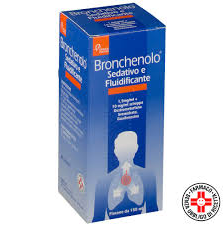 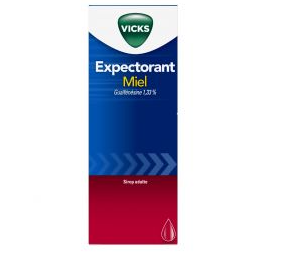 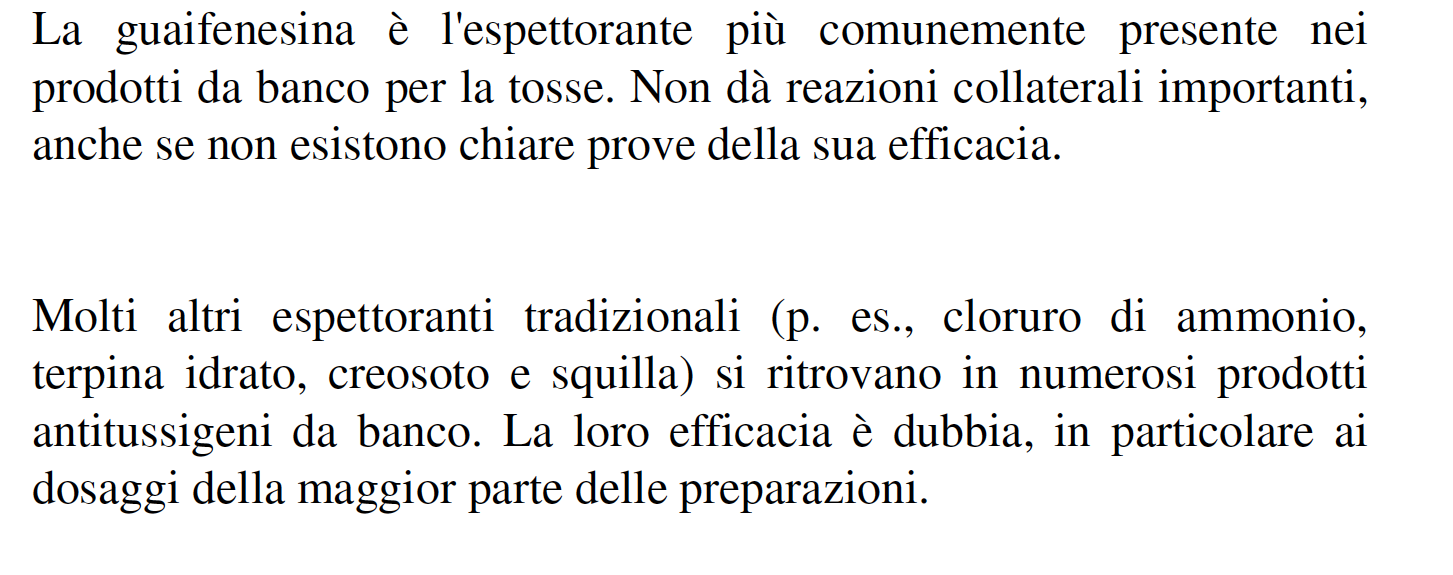 [Speaker Notes: La tosse rappresenta un meccanismo di difesa atto a
proteggere le vie aeree da sostanze nocive inalate ed a
evitare accumulo di muco.

2. Sono controindicati in caso di tosse produttiva Non è
razionale utilizzarli in caso di bronchite cronica, fibrosi
cistica per il rischio di determinare ritenzione di secreti
e rischio di polmonite
3. Non è razionale associarli né ad espettoranti, né a
mucolitici
Destrometorfano ha un'azione depressiva sul centro midollare della tosse, ed in questo modo determina un innalzamento della soglia di comparsa. Il farmaco inoltre agisce riducendo la sensibilità dei recettori della tosse]
Farmaci ESPETTORANTI
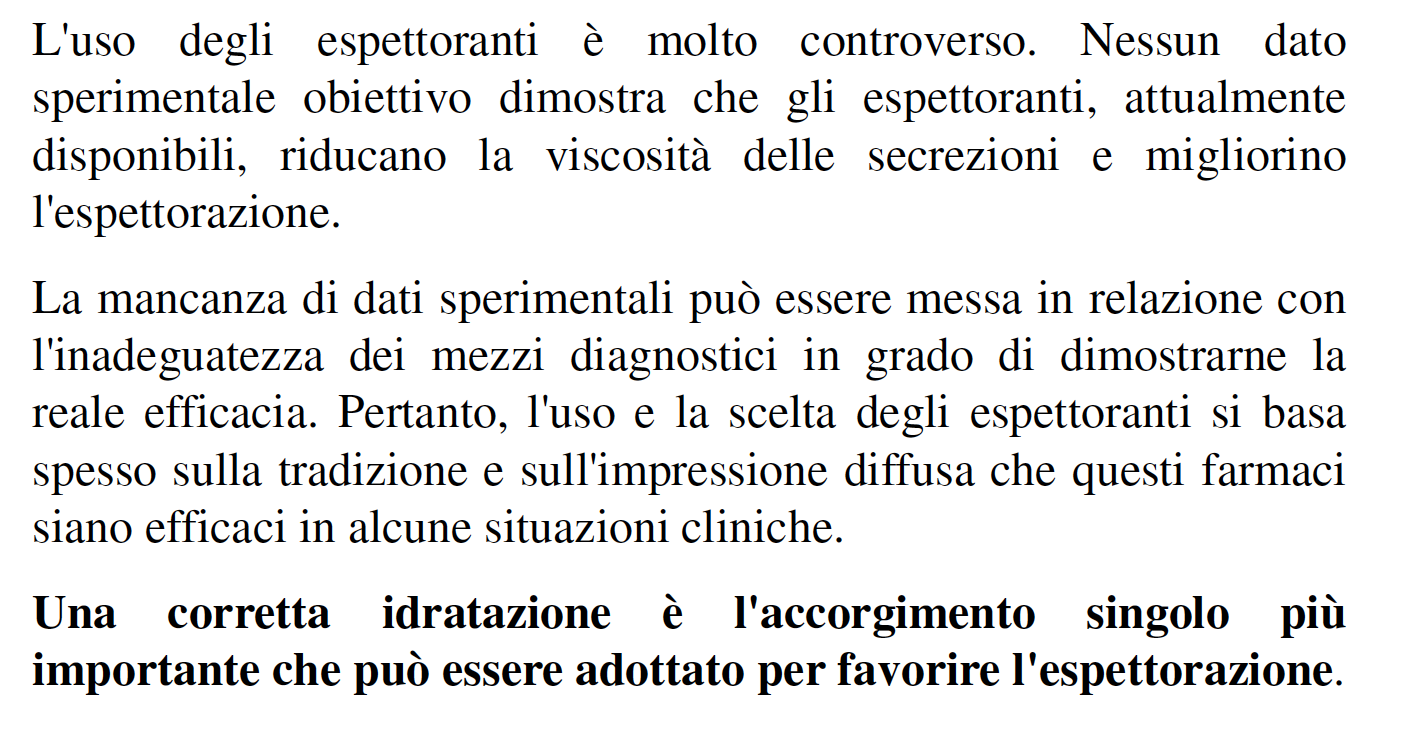 [Speaker Notes: La tosse rappresenta un meccanismo di difesa atto a
proteggere le vie aeree da sostanze nocive inalate ed a
evitare accumulo di muco.

2. Sono controindicati in caso di tosse produttiva Non è
razionale utilizzarli in caso di bronchite cronica, fibrosi
cistica per il rischio di determinare ritenzione di secreti
e rischio di polmonite
3. Non è razionale associarli né ad espettoranti, né a
mucolitici
Destrometorfano ha un'azione depressiva sul centro midollare della tosse, ed in questo modo determina un innalzamento della soglia di comparsa. Il farmaco inoltre agisce riducendo la sensibilità dei recettori della tosse]
MUCOLITICI
farmaci in grado di fluidificare le secrezioni di muco, facilitandone l'espulsione da parte dei bronchi. 
agiscono spezzando le proteine del muco, rendendolo più liquido e fluido.
la tosse non si calma subito, anzi è molto probabile che la tosse aumenti per l'aumentare delle secrezioni da eliminare.
MUCOLITICI
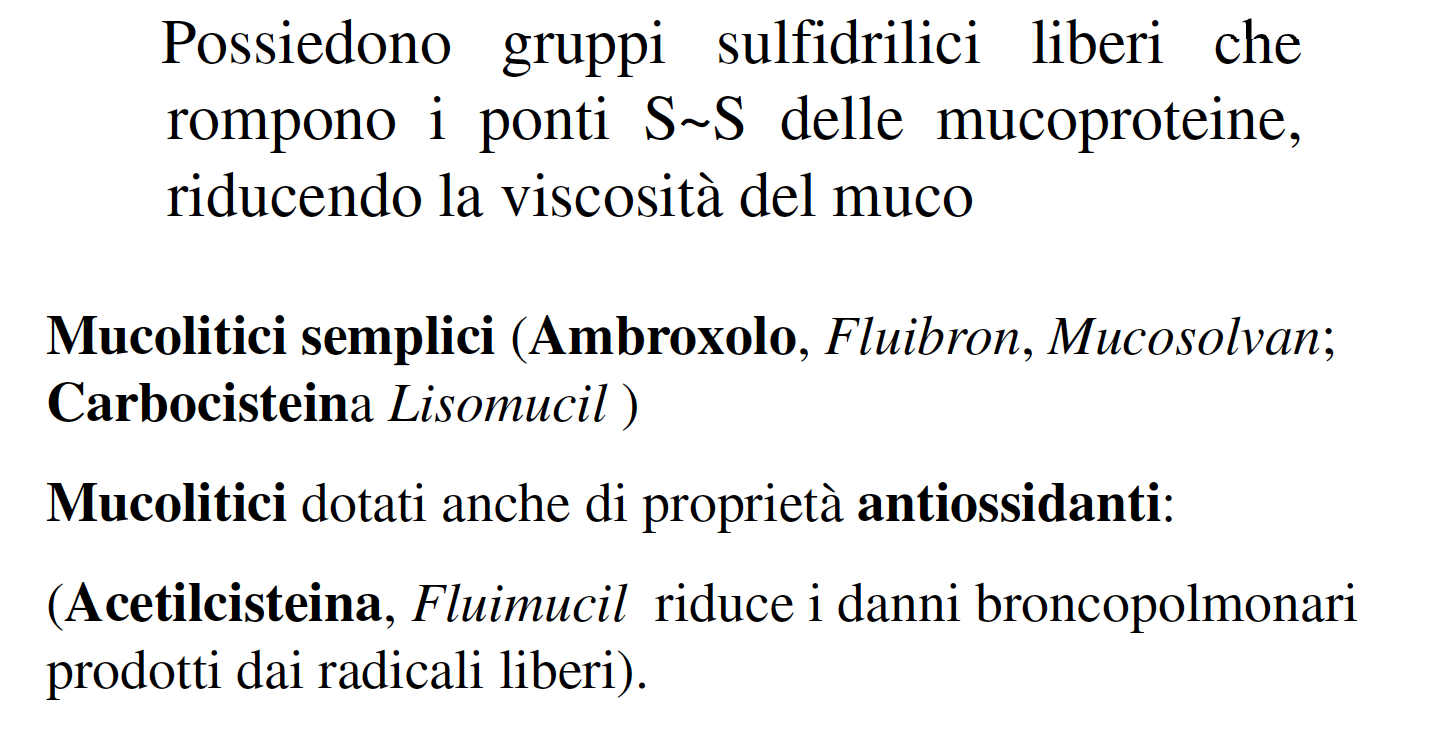 MUCOLITICI: Il MUCO
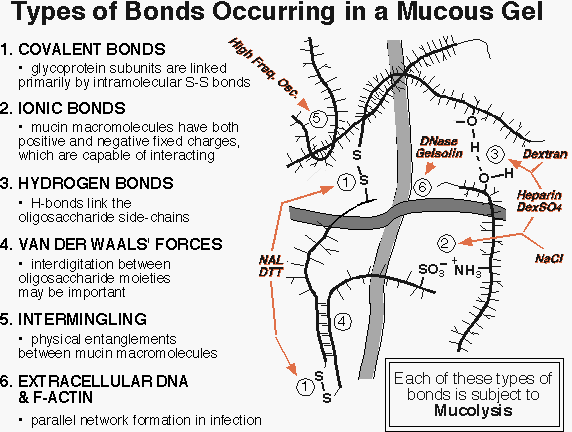 [Speaker Notes: irway surface fluid (ASF), the secretory product of the respiratory system, is composed of water, carbohydrates, proteins, and lipids. The physical properties of the mucous gel, as well as interactions between mucus and airflow or mucus and cilia, contribute to airway clearance. Mucus retention in the airway is usually due to a combination of mucus hypersecretion and impaired mucociliary clearance, generally associated with infected mucus and induced inflammation. 

 The three-dimensional structure that forms the mucous gel is dependent upon a number of forms of bonding: 1) Intramolecular disulfide bonds, which join glycoprotein subunits in extended macromolecular chains known as mucins, are the target of classic mucolytic agents, such as N-acetylcysteine; 2) Entanglements with neighbouring macromolecules, acting as time-dependent crosslinks, are susceptible to mechanical degradation and can be reduced by high frequency oscillation and other physiotherapy; 3) Hydrogen bonds between oligosaccharide side-chains comprising about 80% of the mucin. The number of bond sites make hydrogen-bonding a potentially important target for mucolytic therapy; oligosaccharides, such as dextran, are potential therapeutic agents; 4) Ionic interactions between fixed negative charges result in a stiff, more extended conformation, which can be disrupted by hypertonic saline; 5) In infection, extra networks of high molecular weight DNA and actin filaments released by dying leukocytes, as well as exopolysaccharides secreted by bacteria, are targets for therapy with rhDNase or other agents.
https://sites.ualberta.ca/~king/KING.HTML]
MUCOLITICI
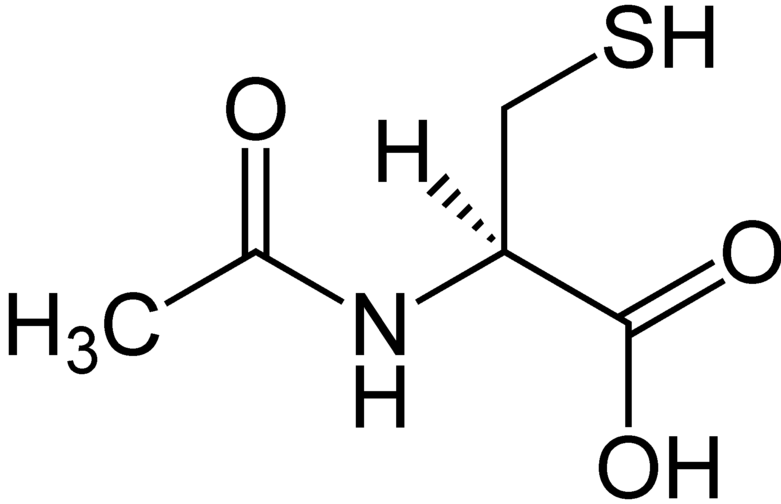 Con il gruppo SH è in grado di scindere i legami S-S responsabili della aggregazione delle proteine e quindi della alta viscosità del muco.
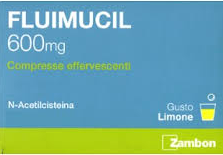 ACETILCISTEINA
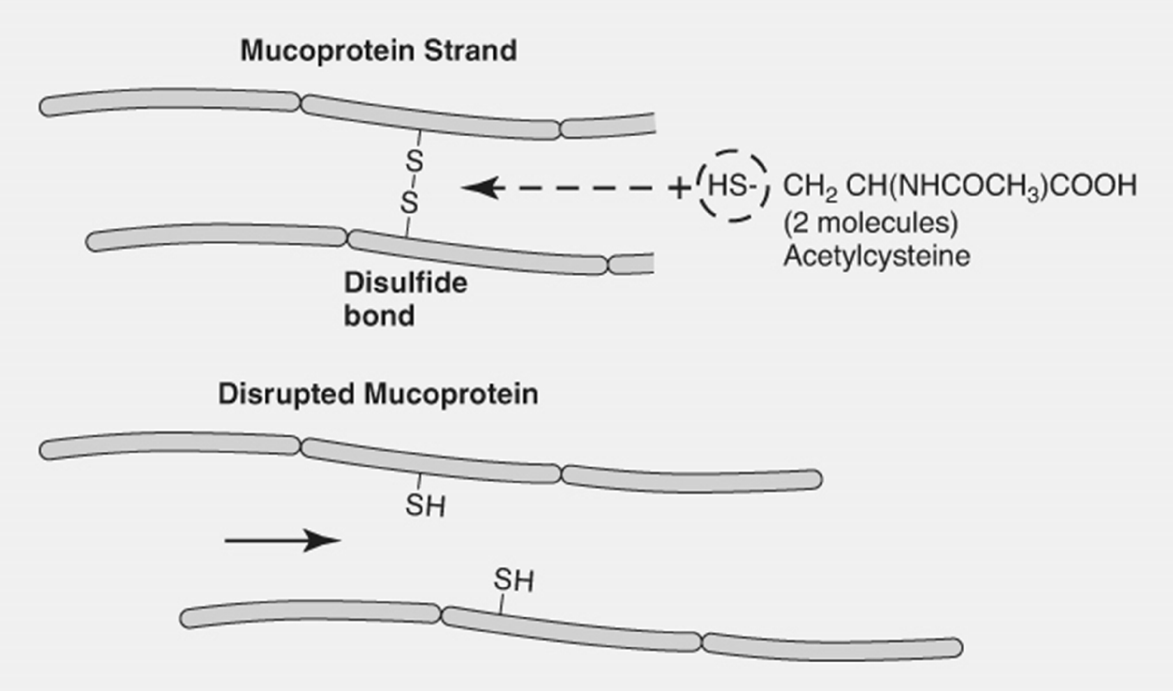 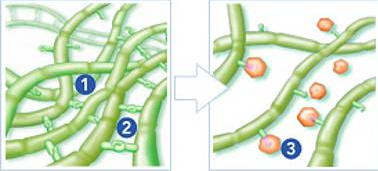 [Speaker Notes: La mucina è una glicoproteina presente nei secreti mucosi del tratto respiratorio e gastro-intestinale. La glicosilazione delle mucine aumenta gli attriti frizionali tra esse ed il solvente esterno, con conseguente aumento della viscosità della soluzione.

L’ambroxolo è un derivato della bromexina, a sua volta derivato sintetico della vasicina, alcaloide contenuto nelle foglie di Adhatoda vasica (Acanthaceae).
Il farmaco esplica un’azione diretta sul sistema ghiandolare dell’apparato respiratorio modificando le secrezioni bronchiali. L’ambroxolo è in grado di ridurre la viscosità delle secrezioni stesse esercitando un effetto fluidificante grazie a un’azione di frammentazione delle fibre mucopolisaccaridiche costituenti il muco.
Il farmaco stimola inoltre la motilità ciliare favorendo la rimozione di muco dalle vie respiratorie e facilitando l’espettorazione; agisce infine sulla sintesi, l’accumulo e l’escrezione del fattore surfattante, un insieme di lipoproteine e fosfolipidi secreto dall’epitelio alveolare negli alveoli e nelle vie respiratorie.Il surfattante gioca un ruolo determinante nell’espansibilità polmonare, poiché forma uno strato all’interfaccia liquido-aria contenuta nell’alveolo, minimizzando l’effetto collassante che la tensione superficiale esercita sui polmoni.L’ambroxolo, stimolando la produzione di fattore surfattante, migliora la pervietà alveolare, impedisce l’adesione di muco alle pareti bronchiali favorendo quindi la funzionalità respiratoria.
L’ambroxolo esercita inoltre, un effetto anestetico locale attraverso il blocco dei canali del sodio a livello della membrana cellulare, di beneficio nel trattamento delle infezioni acute del tratto respiratotio (Malerba, Ragnoli, 2008).]
MUCOLITICI
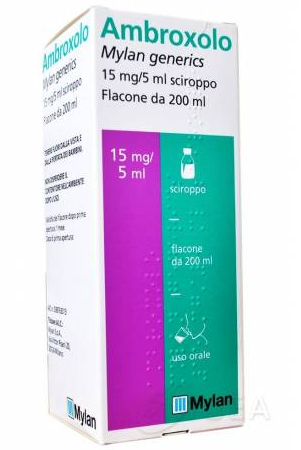 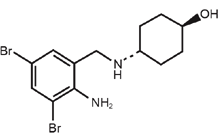 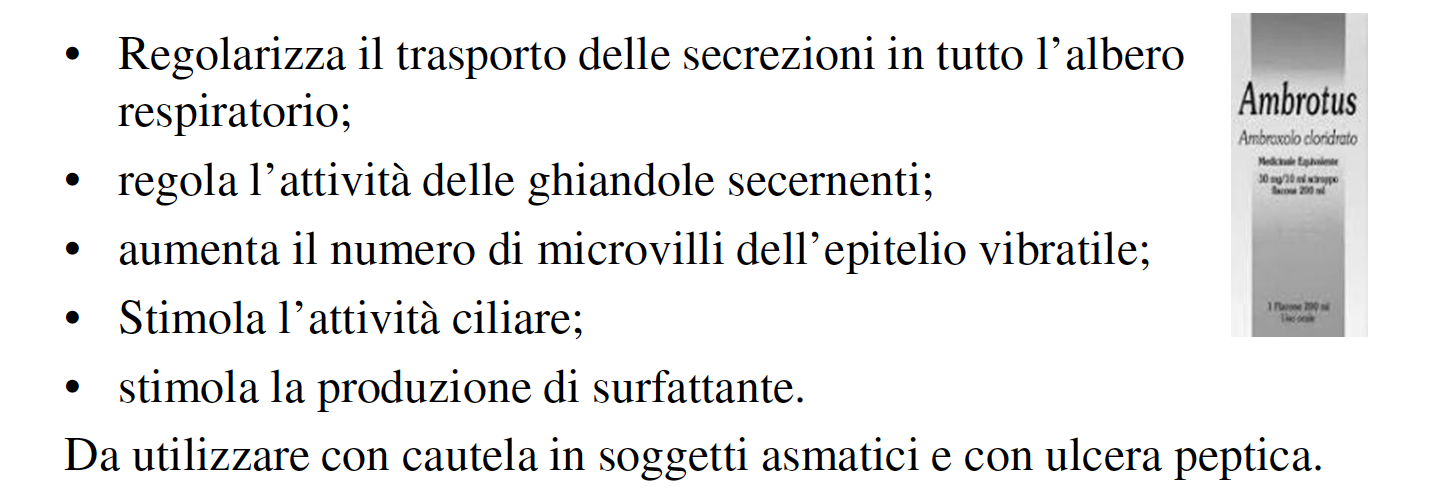 AMBROXOLO
E’ un metabolita attivo della bromexina, Aumenta la concentrazione di agenti chemioterapici nelle secrezioni facilitando una guarigione più rapida.
[Speaker Notes: La mucina è una glicoproteina presente nei secreti mucosi del tratto respiratorio e gastro-intestinale. La glicosilazione delle mucine aumenta gli attriti frizionali tra esse ed il solvente esterno, con conseguente aumento della viscosità della soluzione.

L’ambroxolo è un derivato della bromexina, a sua volta derivato sintetico della vasicina, alcaloide contenuto nelle foglie di Adhatoda vasica (Acanthaceae).
Il farmaco esplica un’azione diretta sul sistema ghiandolare dell’apparato respiratorio modificando le secrezioni bronchiali. L’ambroxolo è in grado di ridurre la viscosità delle secrezioni stesse esercitando un effetto fluidificante grazie a un’azione di frammentazione delle fibre mucopolisaccaridiche costituenti il muco.
Il farmaco stimola inoltre la motilità ciliare favorendo la rimozione di muco dalle vie respiratorie e facilitando l’espettorazione; agisce infine sulla sintesi, l’accumulo e l’escrezione del fattore surfattante, un insieme di lipoproteine e fosfolipidi secreto dall’epitelio alveolare negli alveoli e nelle vie respiratorie.Il surfattante gioca un ruolo determinante nell’espansibilità polmonare, poiché forma uno strato all’interfaccia liquido-aria contenuta nell’alveolo, minimizzando l’effetto collassante che la tensione superficiale esercita sui polmoni.L’ambroxolo, stimolando la produzione di fattore surfattante, migliora la pervietà alveolare, impedisce l’adesione di muco alle pareti bronchiali favorendo quindi la funzionalità respiratoria.
L’ambroxolo esercita inoltre, un effetto anestetico locale attraverso il blocco dei canali del sodio a livello della membrana cellulare, di beneficio nel trattamento delle infezioni acute del tratto respiratotio (Malerba, Ragnoli, 2008).]
MUCOLITICI
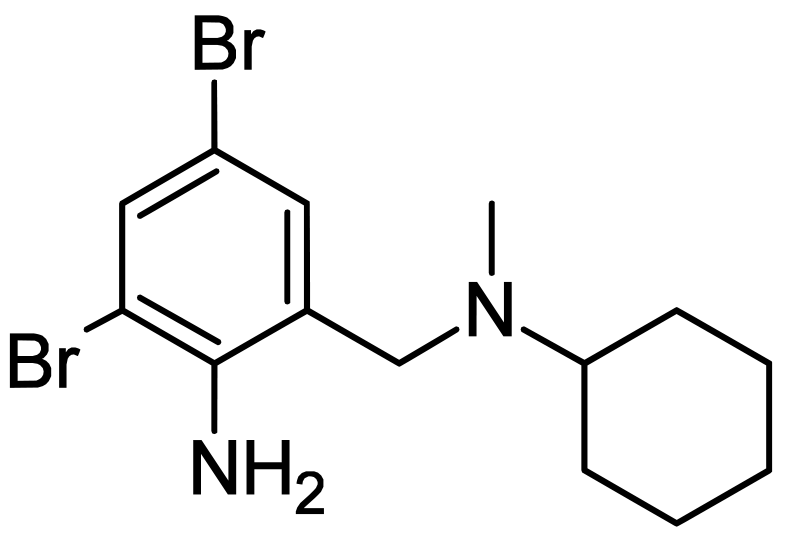 Genera Ambroxolo
BROMEXINA
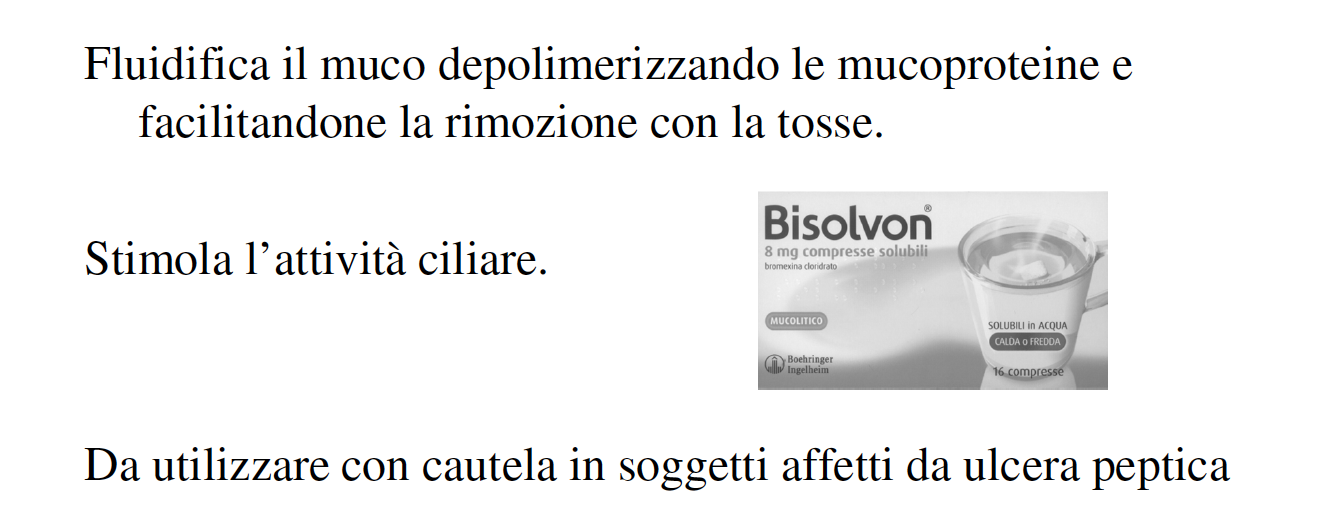 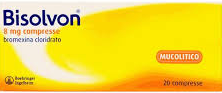 MUCOLITICI
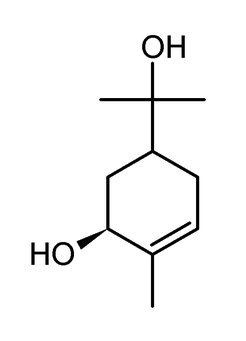 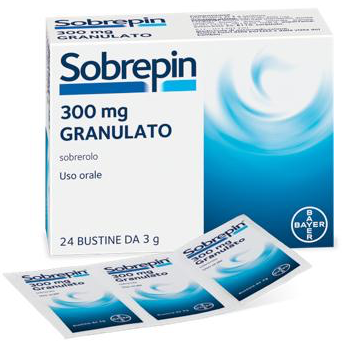 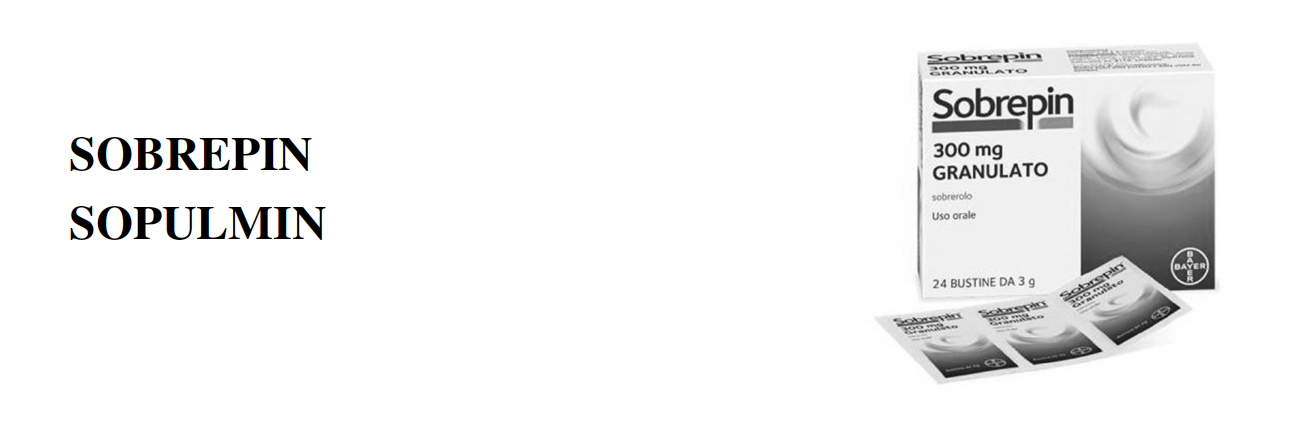 SOBREROLO
Agisce a livello delle secrezioni mucose dell'organismo, andando a scindere il reticolo di legami chimici costituito dalle mucoglicoproteine, rendendo le catene proteiche meno compatte. Ha la capacità di attirare acqua a livello della mucosa delle vie aeree, rendendo in questo modo il muco ulteriormente fluido. Aumenta la velocita del battito ciliare.
[Speaker Notes: ]. Sostanza glicoproteica prodotta e secreta dagli epiteli ghiandolari delle mucose del tubo digerente, dell'apparato respiratorio e del tratto genito-urinario di molti mammiferi; costituisce il principale componente del muco. Le mucine sono complessi eterogenei di mucoproteine, mucopolisaccaridi neutri e acido mucoitin-solforico: quest'ultimo è un complesso formato da catene di unità di acetil-glucosammina, solfati e acido glucuronico.
 mucine secrete con la saliva e con i succhi gastrici si possono distinguere due categorie di sostanze: le sialomucine, che sono particolarmente ricche di acido sialico, e le fucomucine, che contengono elevate quantità di fucosio.]
MUCOLITICI
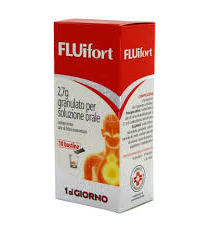 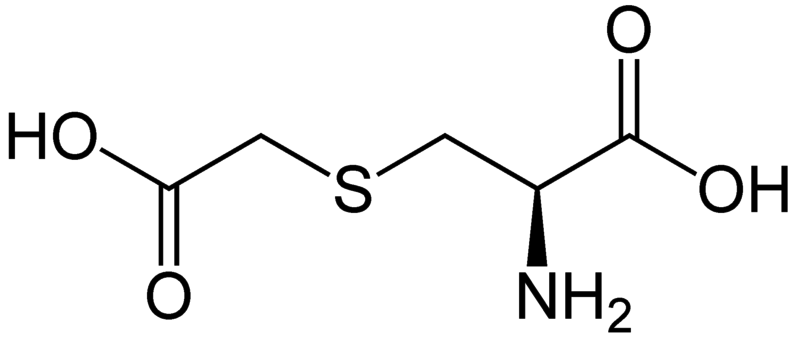 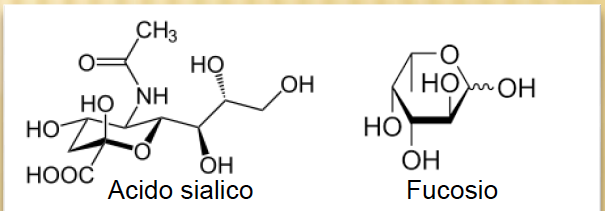 CARBOCISTEINA
Modifica le proprietà viscoelastiche del muco bronchiale determinate dalle glicoproteine (fucomucine, sialomucine e sulfomucine) grazie ad un arricchimento di sialomucine con diminuzione delle fucomucine e questo attraverso la stimolazione dell'attività di un enzima, la sialiltransferasi. Stimola anche la secrezione di ioni cloro nell'epitelio delle vie aeree. Questo fenomeno si associa al trasporto di acqua e conseguentemente comporta una migliore fluidificazione del muco.